Compton backscattering
GRK-Day -  2023 KIT
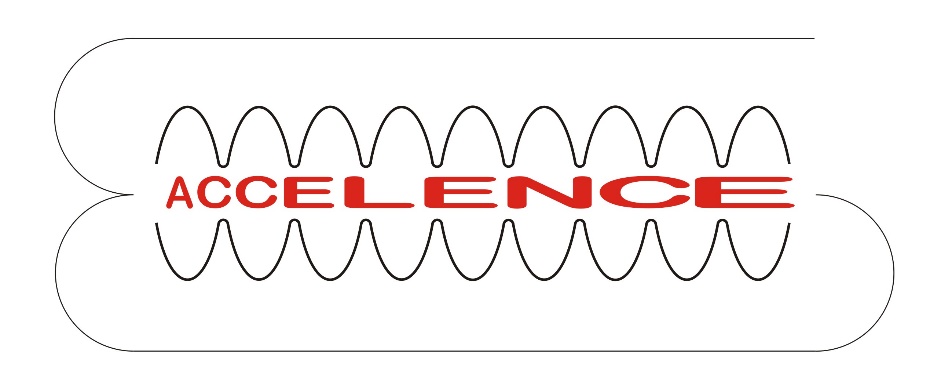 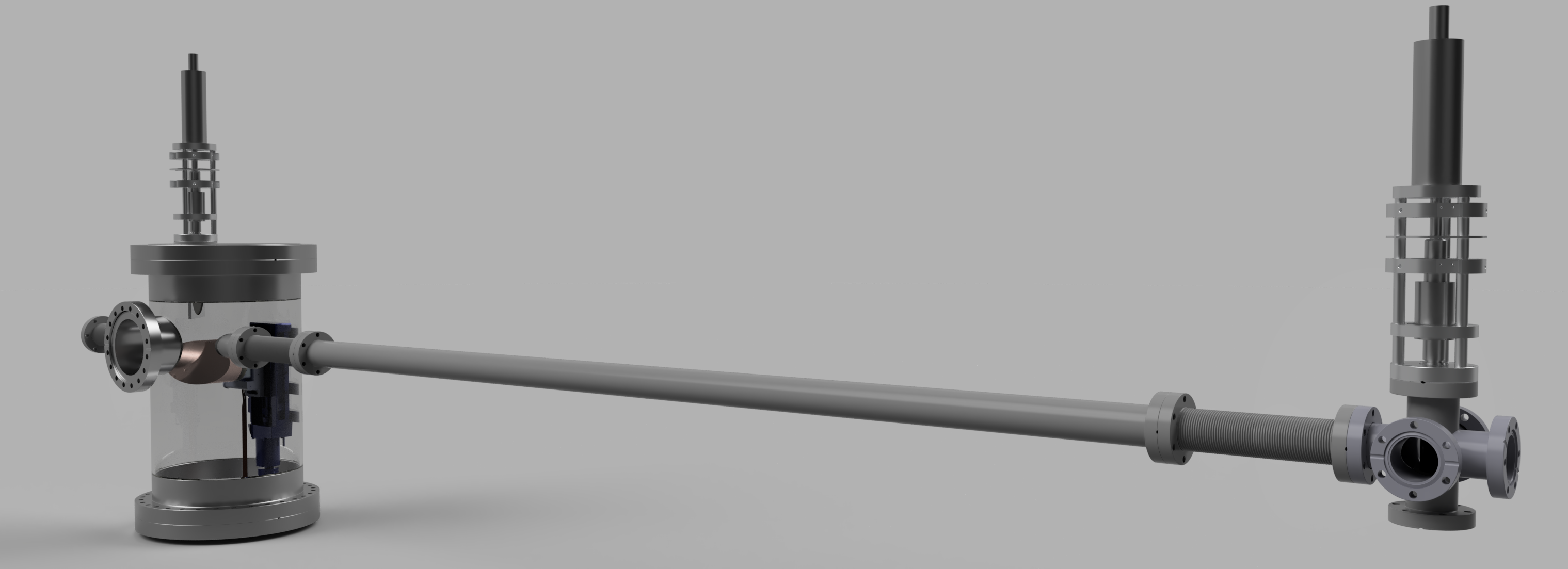 Work supported by DFG through GRK 2128
[Speaker Notes: Hello, my name is Chrstoph Lorey, and I will give you a brief status update on the Thomson Backscattering Investigation at MESA, which is the topic of my PhD here at the Institute of Nuclear Physics, the KpH of the Johannes Gutenberg university Mainz]
Compton Backscattering used for...
Bright, monochromatic and tunable X-Ray (to γ Ray) sources of very small size
Near future:
Far future:
+
Brilliant light 	source at TU  	Darmstadt
Crystallography 	microscopic 	radiography…
Photo Nuclear Reactions
Material & Biomedical Science
Electron Beam Diagnostics
Non-destructive 	detection 
Energy and 	energy spread
ERL with LCB      development
Investigation 	of nuclear 	structure and 	cross-sections 
Nuclear 	resonance 	fluorescence
Photo-Fission
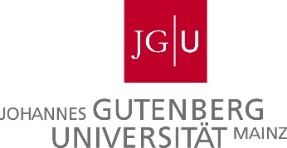 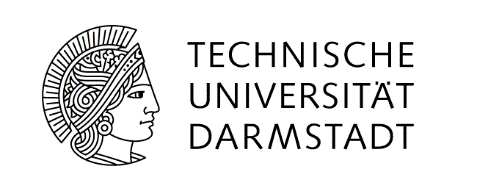 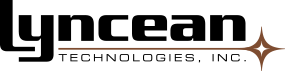 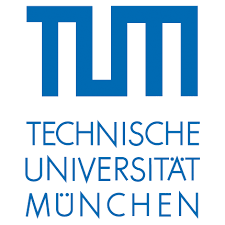 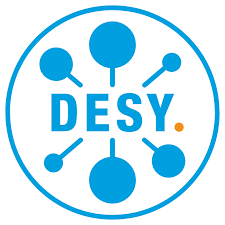 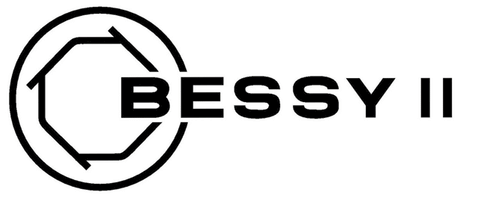 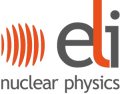 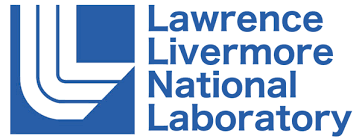 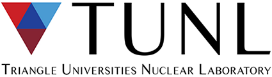 Compton Backscattering – Photon Energy
Higher photon energy preferred
Scattered photon gains energy
Scattered photon energy
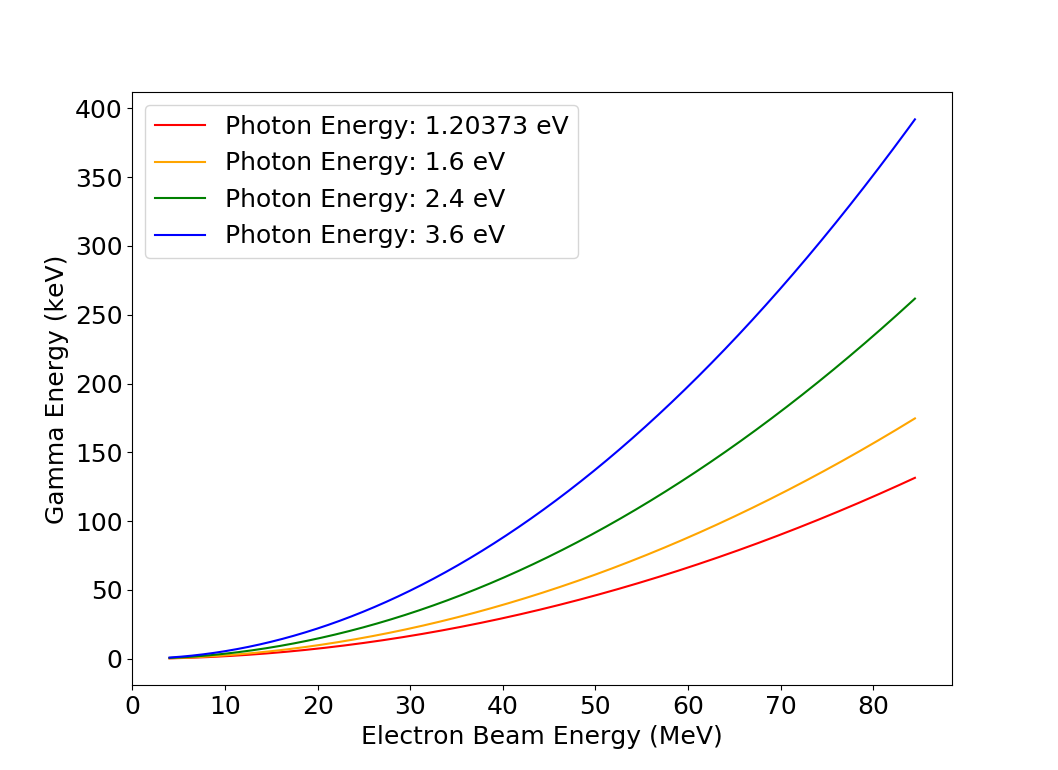 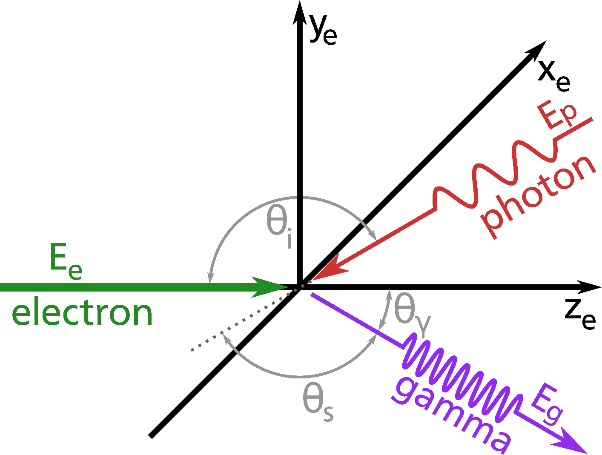 Compton/Thomson Backscattering - Recoil
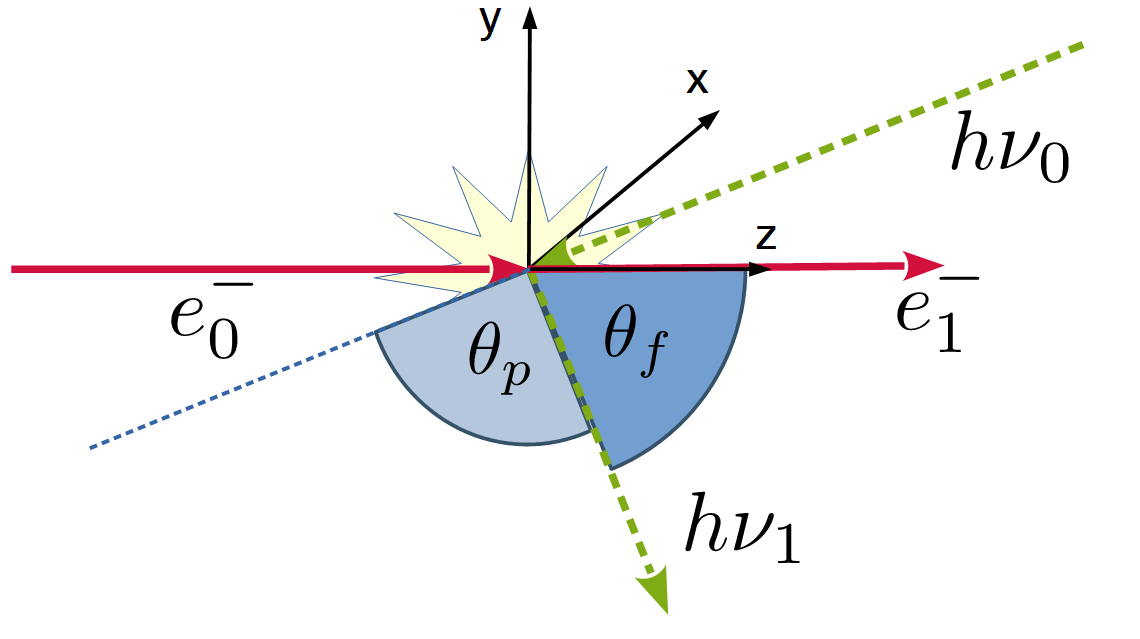 θ : observation angle of scattered
     photon in lab reference system
Thomson cross-section is very low:
3D Recoil factor :
electron & photon 3D-momenta
[Speaker Notes: - Man denkt bei Kollision Photon – Elektron passiert nicht viel beim Elektron, aber ein bisschen Rückstoß gibt es eben schon
- Rückstoß auf Elektron in relativistischem Zweikörperstoß betrachten
- Recoilfaktor beispielrechnen (3 Fälle, zeigen das einheitenlos klein rauskommt)]
Compton/Thomson Backscattering - Recoil
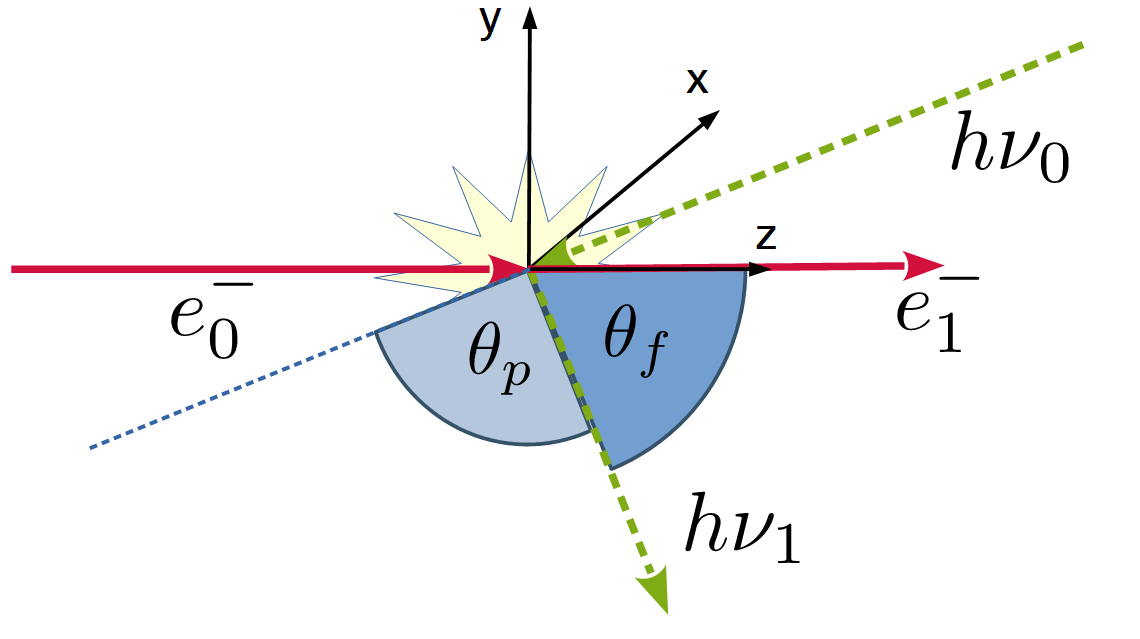 θ : observation angle of scattered
     photon in lab reference system
Thomson cross-section is very low:
3D Recoil factor :
electron & photon 3D-momenta
[Speaker Notes: - Man denkt bei Kollision Photon – Elektron passiert nicht viel beim Elektron, aber ein bisschen Rückstoß gibt es eben schon
- Rückstoß auf Elektron in relativistischem Zweikörperstoß betrachten
- Recoilfaktor beispielrechnen (3 Fälle, zeigen das einheitenlos klein rauskommt)]
Compton/Thomson Backscattering - Recoil
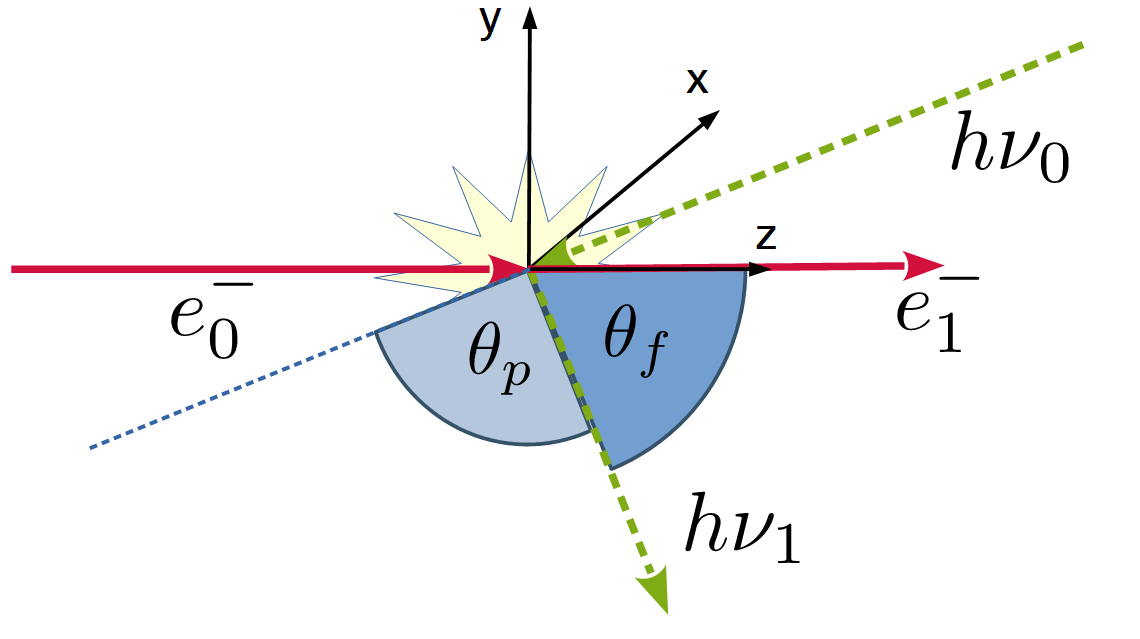 θ : observation angle of scattered
     photon in lab reference system
Thomson cross-section is very low:
3D Recoil factor :
electron & photon 3D-momenta
[Speaker Notes: - Man denkt bei Kollision Photon – Elektron passiert nicht viel beim Elektron, aber ein bisschen Rückstoß gibt es eben schon
- Rückstoß auf Elektron in relativistischem Zweikörperstoß betrachten
- Recoilfaktor beispielrechnen (3 Fälle, zeigen das einheitenlos klein rauskommt)]
Compton/Thomson Backscattering - Recoil
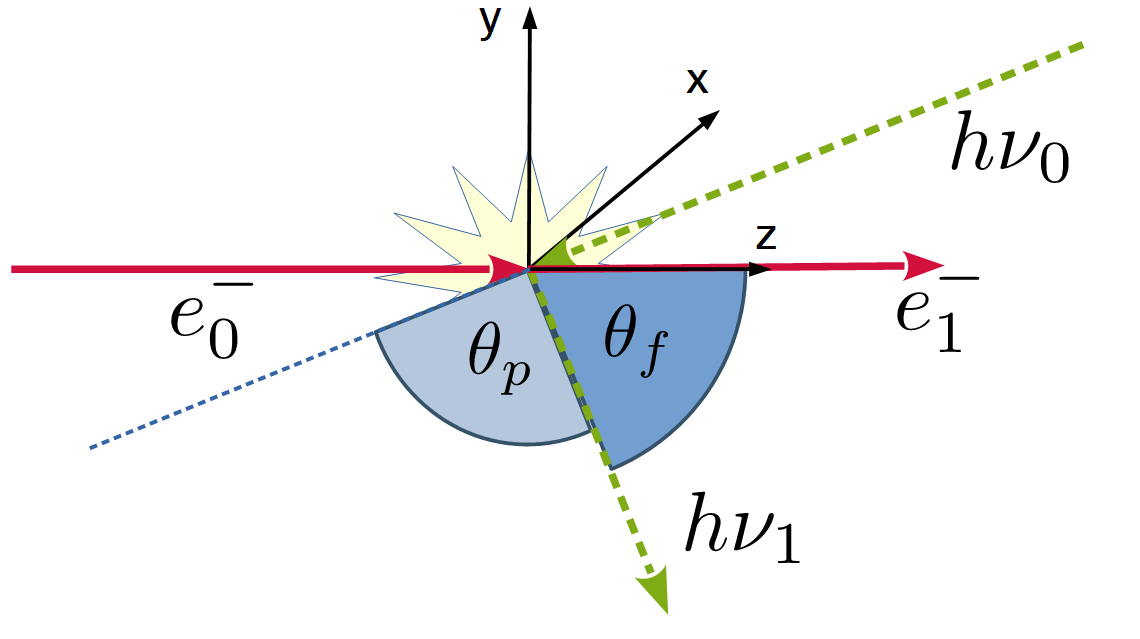 θ : observation angle of scattered
     photon in lab reference system
Thomson cross-section is very low:
3D Recoil factor :
recoil examples:
for
[Speaker Notes: - Man denkt bei Kollision Photon – Elektron passiert nicht viel beim Elektron, aber ein bisschen Rückstoß gibt es eben schon
- Rückstoß auf Elektron in relativistischem Zweikörperstoß betrachten
- Recoilfaktor beispielrechnen (3 Fälle, zeigen das einheitenlos klein rauskommt)]
Impacted Electron Phase Space
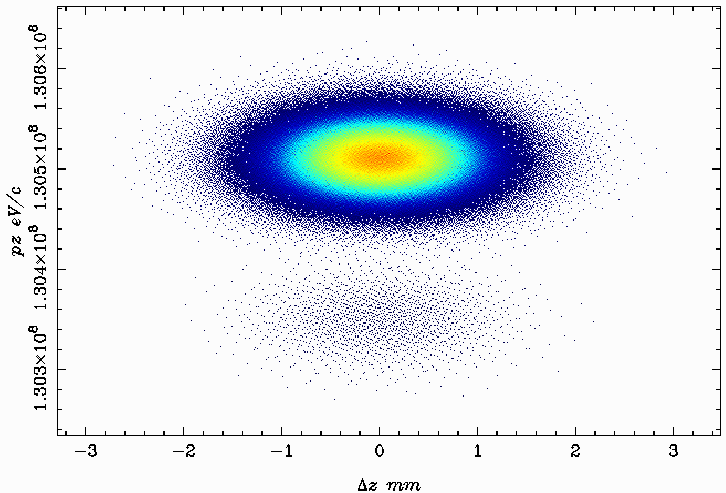 Ēe ≈ 130.511 MeV
Ēe ≈ 130.197 MeV
Compton Backscattering - Flux
Higher photon energy preferred
Flux
For higher Energy
Easier overlap
Head-On Collision
Luminosity
Small beam size at IP
Head-On
Compton Backscattering | Bandwidth
Higher photon energy preferred
Relative bandwidth
For higher Energy
Easier overlap
Head-On Collision
Small beam size at IP
R. Hajima et al., Phys. Rev.  Accel. Beams 19, 020702 (2016)
09.07.2023
Physik | Institut für Kernphysik | Maximilian Meier
10
Thomson Backscattering at MESA
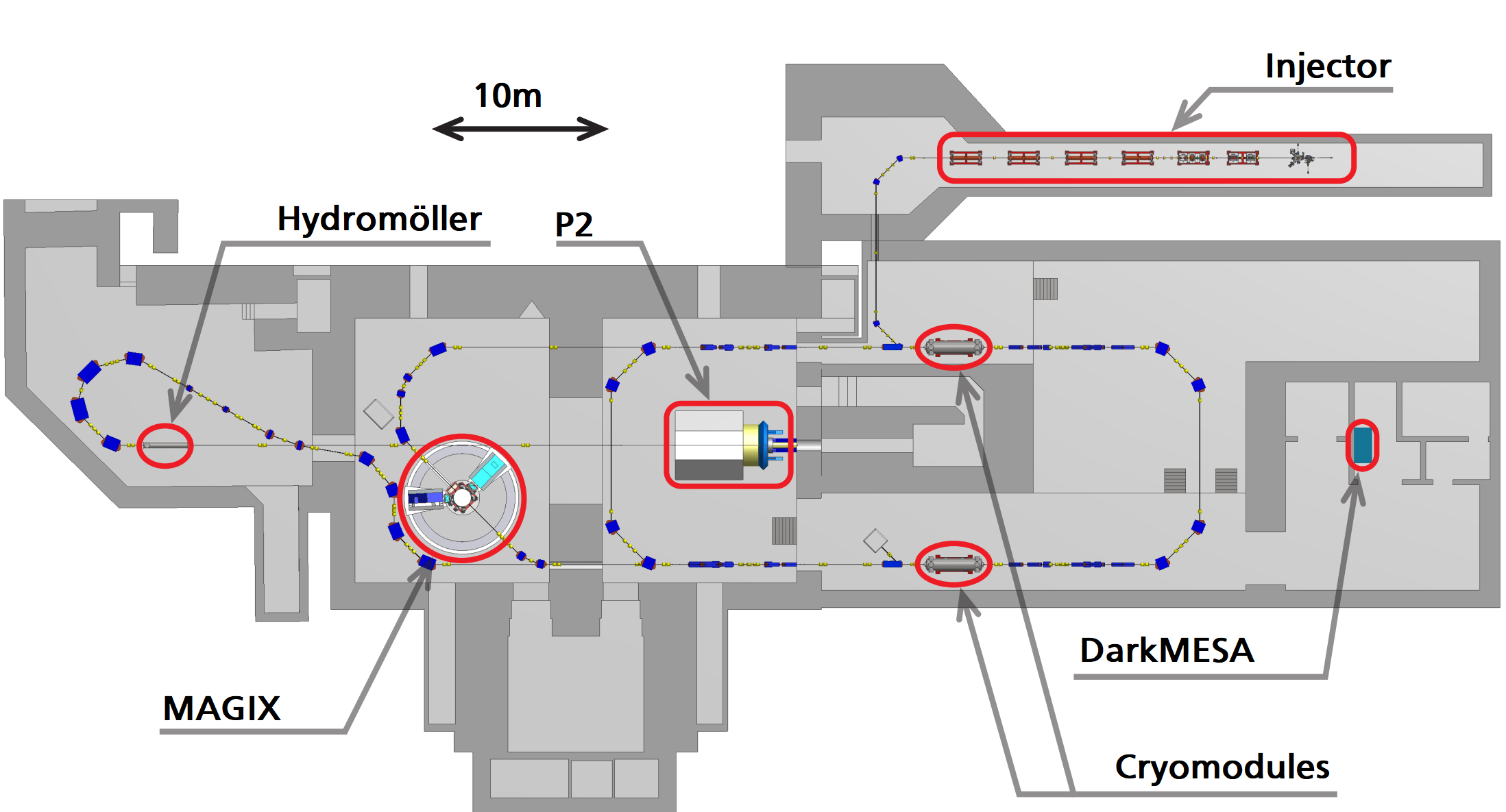 Mainz Energy-recovering Superconducting Accelerator MESA
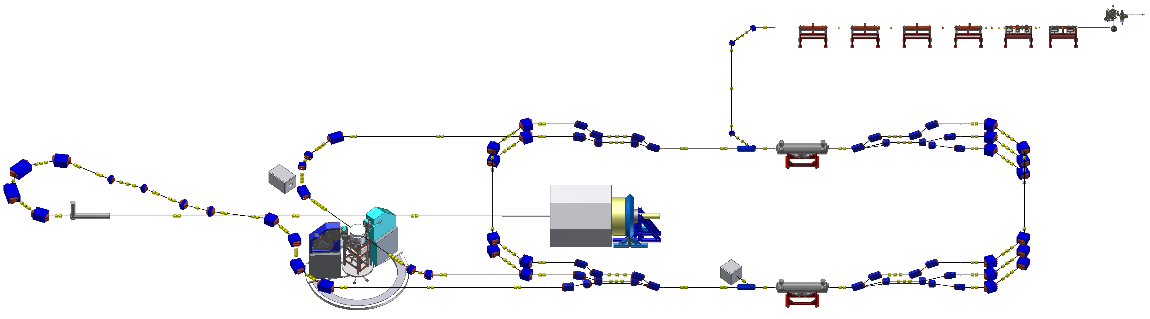 possible location for 
Thomson scattering arc
10 m
Courtesy of D. Simon
- MESA can generate electron beams up to 105-155 MeV
- 0.77 (7.7) pC bunch charge at 1300 MHz RF-frequency
- can run in Energy Recovery (ER) or External Beam (EB) mode
- spin polarization of the electron beam available at lower beam current of 150µA instead of 1mA
Sampling scheme as currently under development
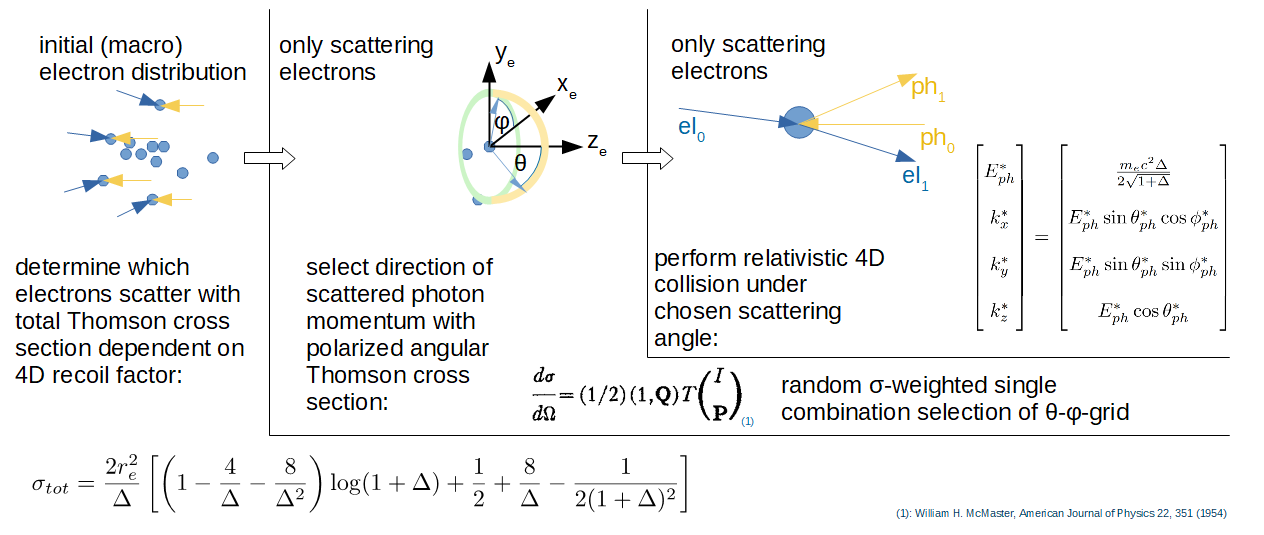 Results of Comparse
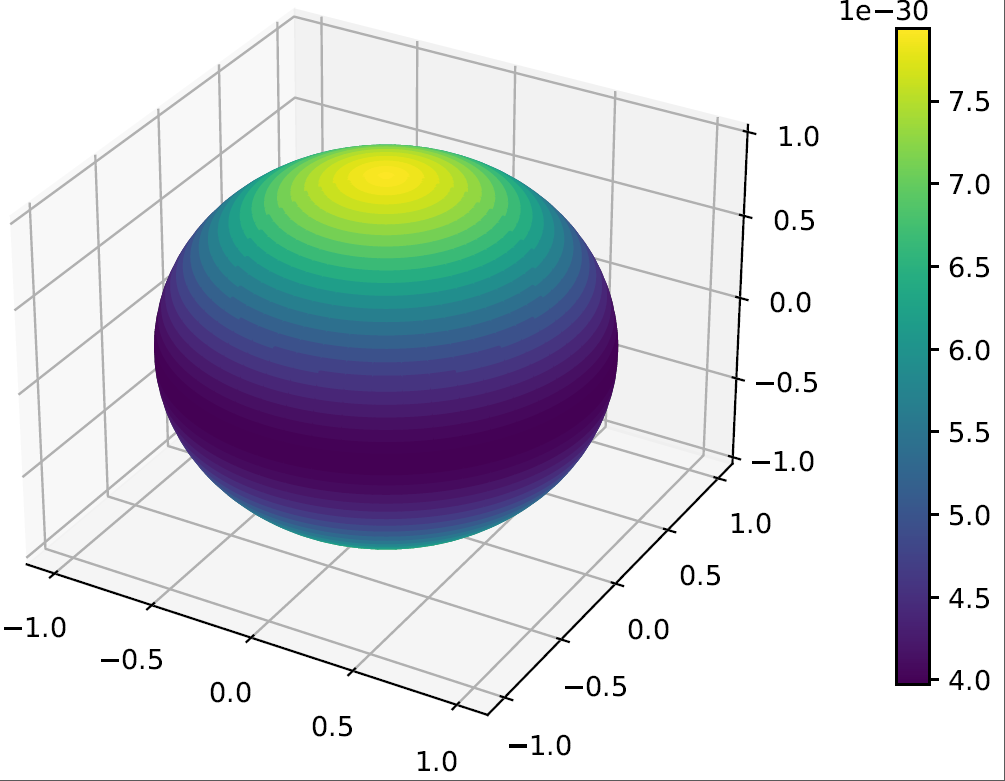 Cross-sectionin 3D electron rest frame space
Results of Comparse
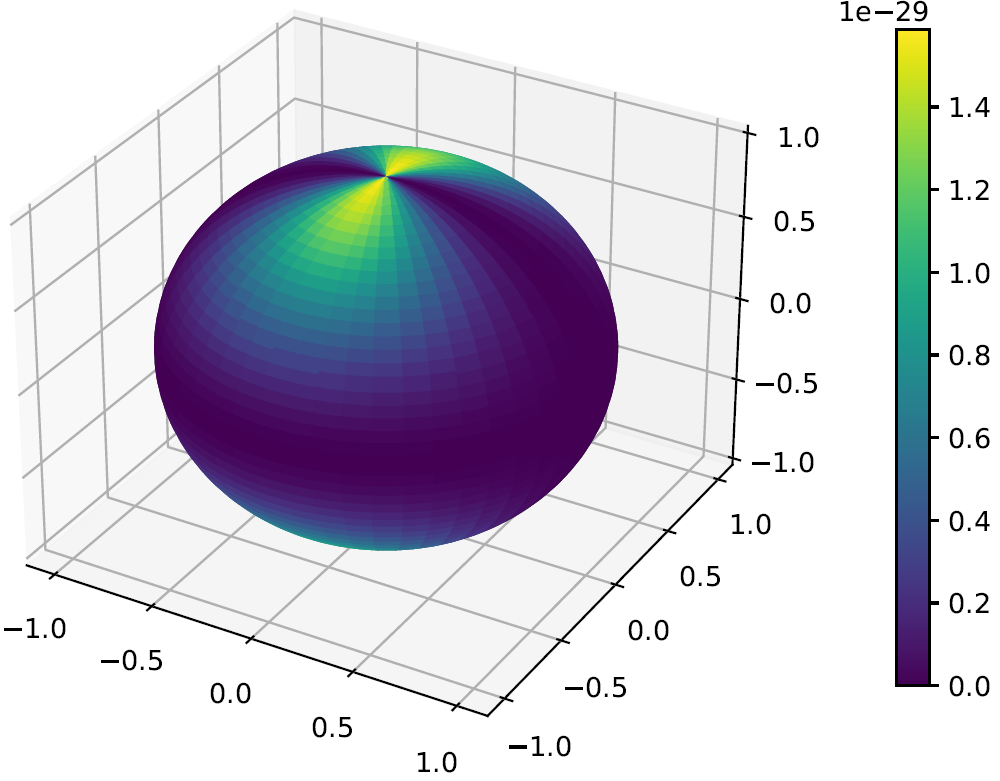 Polarized (fully linear) cross-sectionin 3D electron rest frame space
Results of Comparse
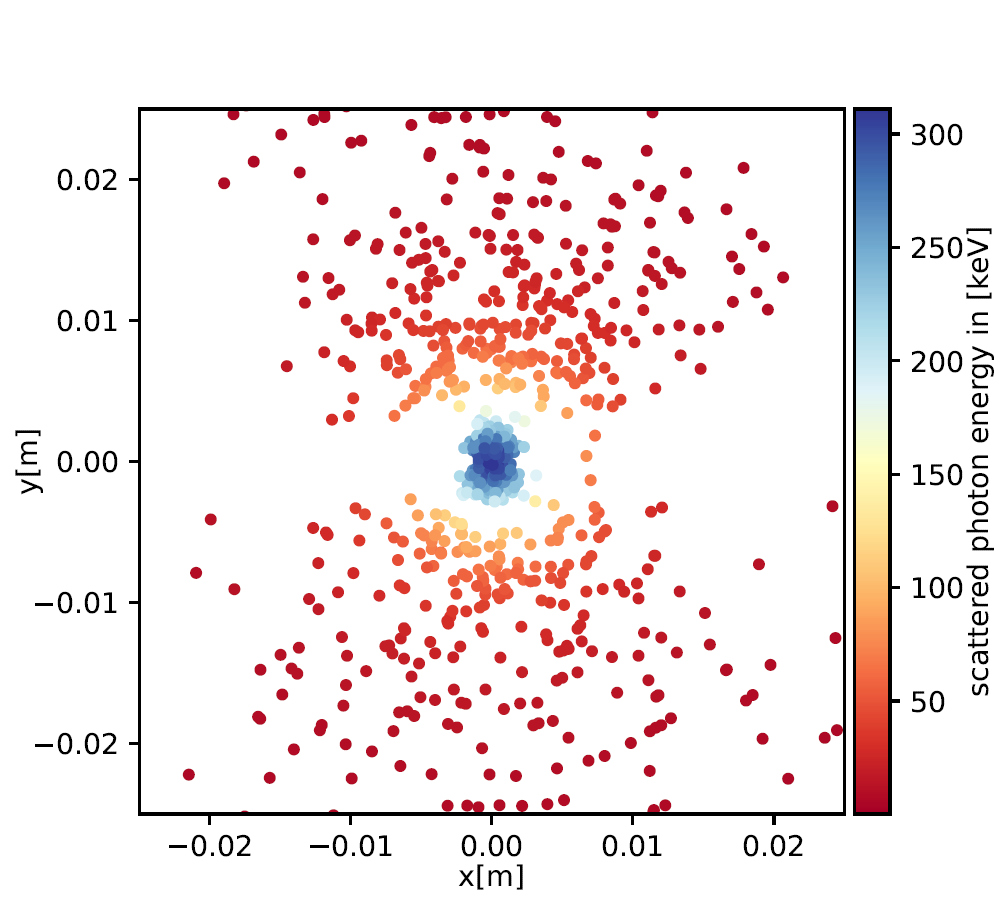 Polarized (fully linear) scattered photonson screen
Results of Comparse
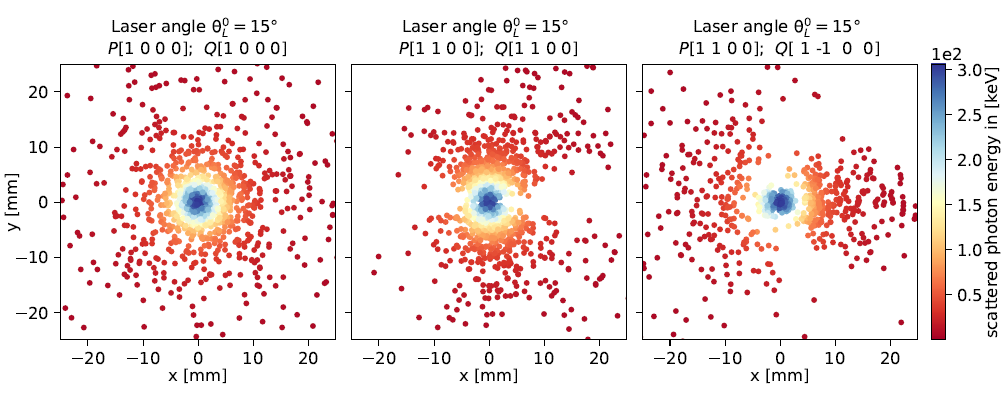 Laser Compton Backscattering @ S-DALINAC
Higher photon energy preferred
For higher Energy
Easier overlap
Head-On Collision
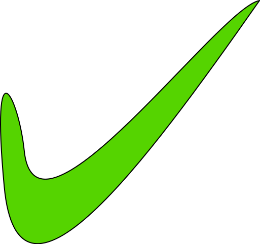 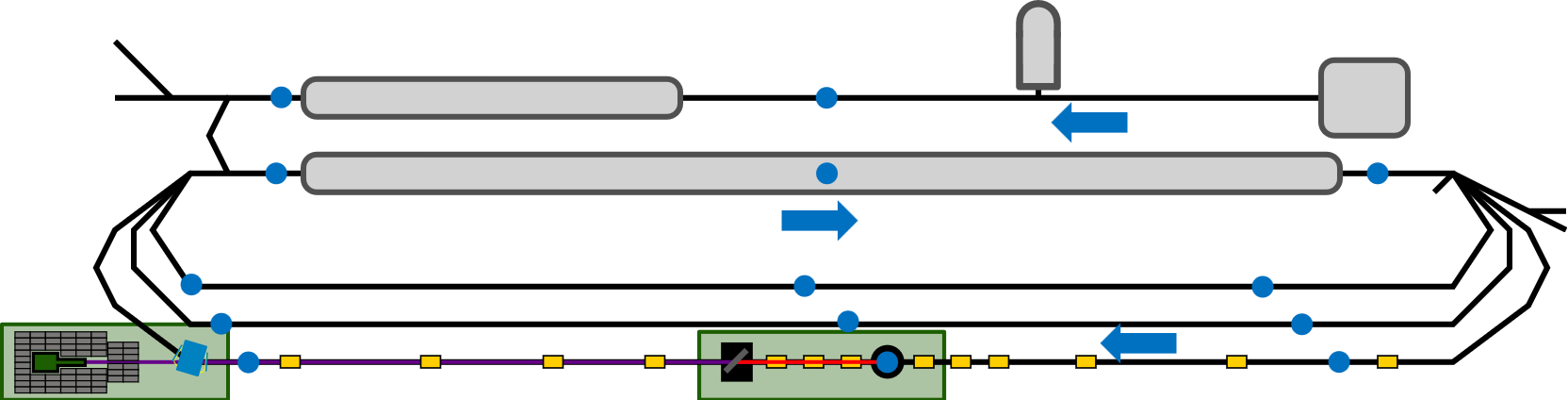 Injector
Electron Guns
Main Accelerator
Small beam size at IP
Laser
40 m Beam Transport
09.07.2023
Physik | Institut für Kernphysik | Maximilian Meier
17
Coupling Chamber of LCB-Source
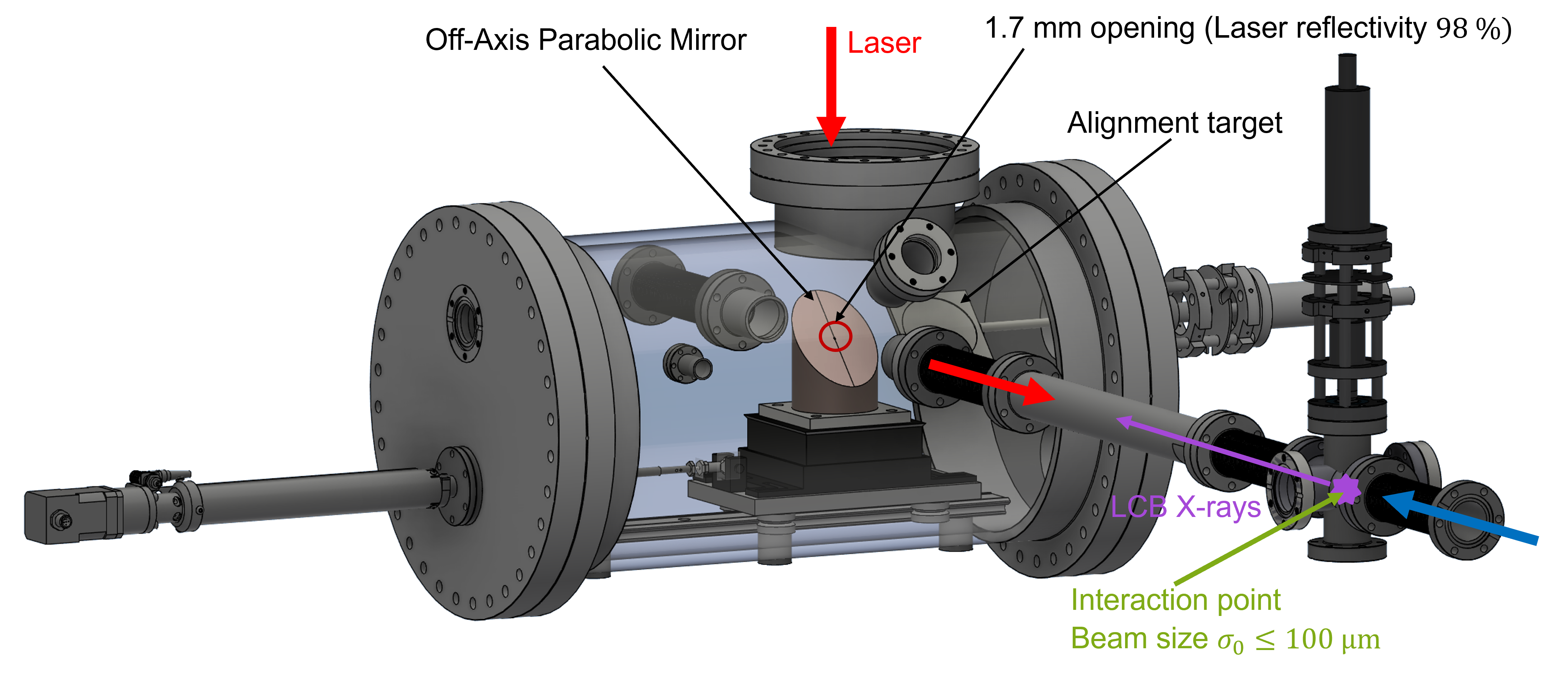 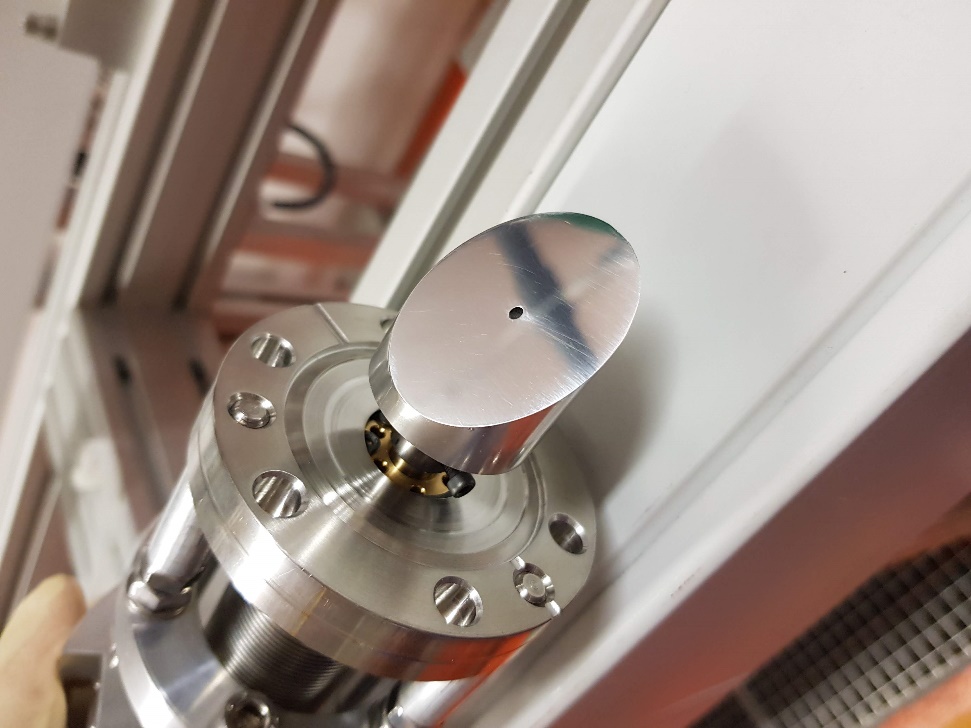 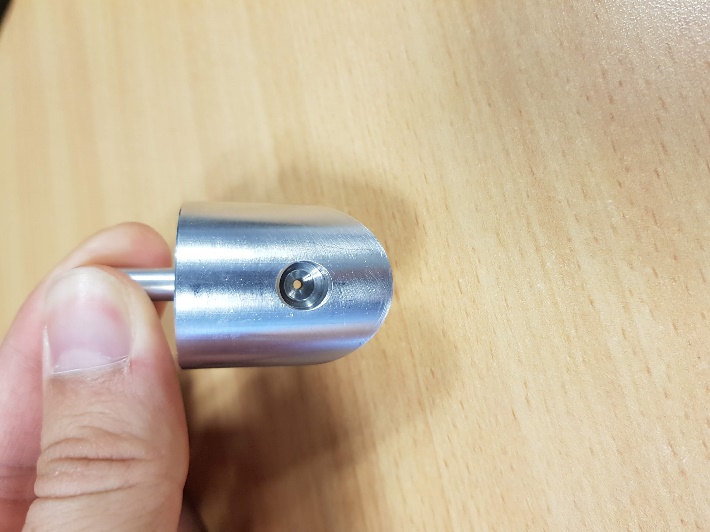 Electron Beam deposition < 1%
Laser System
Higher photon energy preferred
Higher Harmonic Generation
Amplitude – LaserTangor 100
For higher Energy
Easier overlap
Head-On Collision
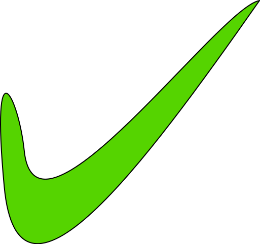 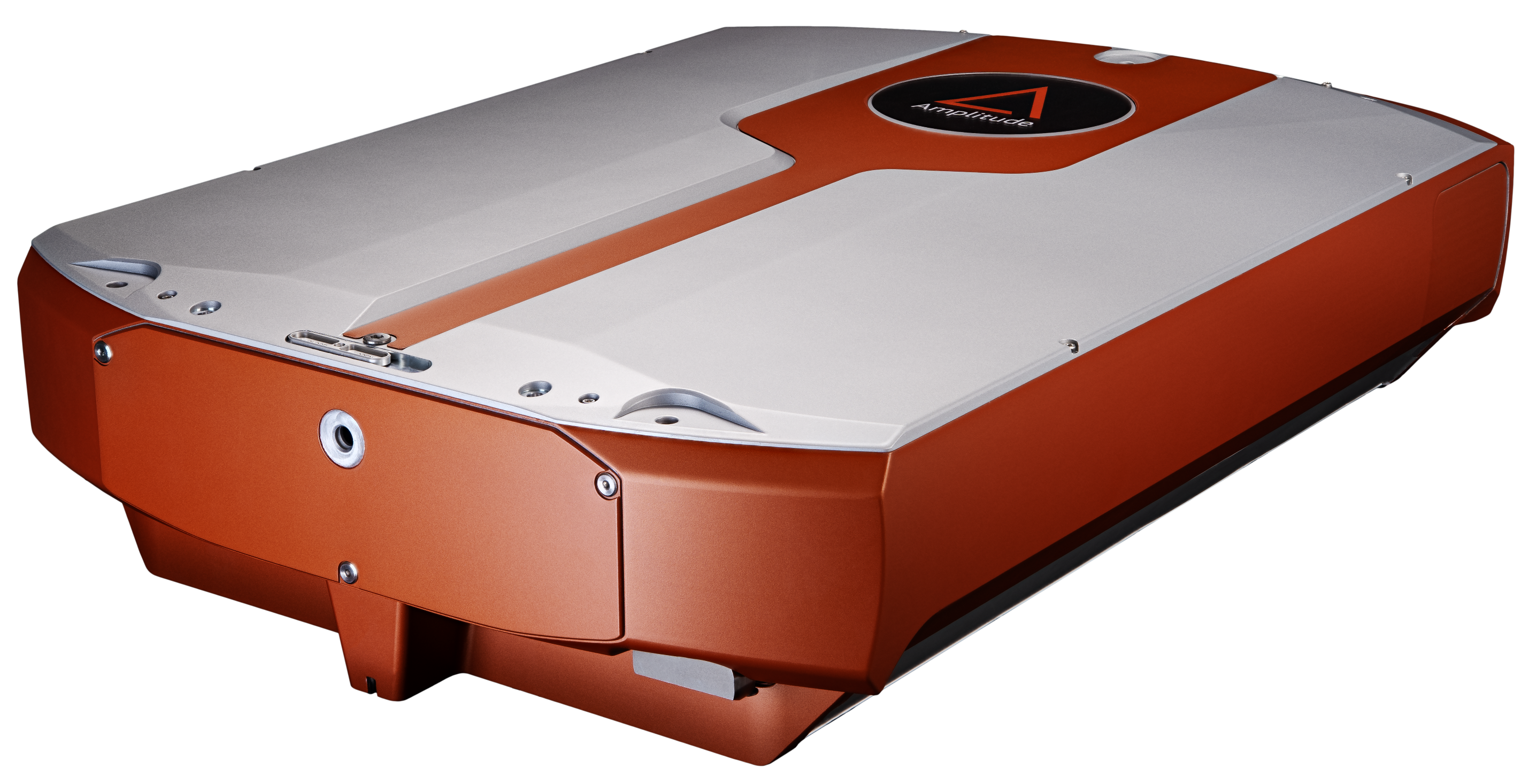 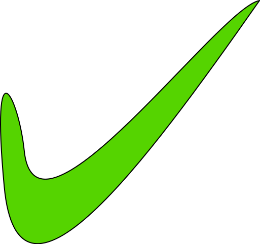 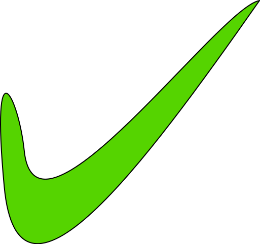 Small beam size at IP
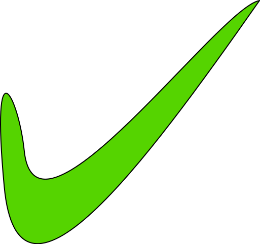 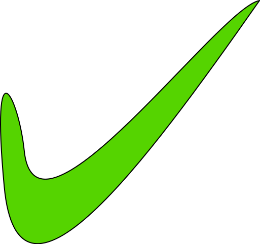 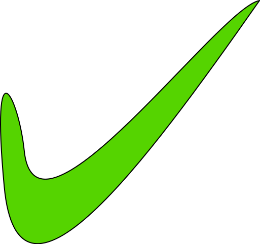 09.07.2023
Physik | Institut für Kernphysik | Maximilian Meier
19
Laser Beam Line
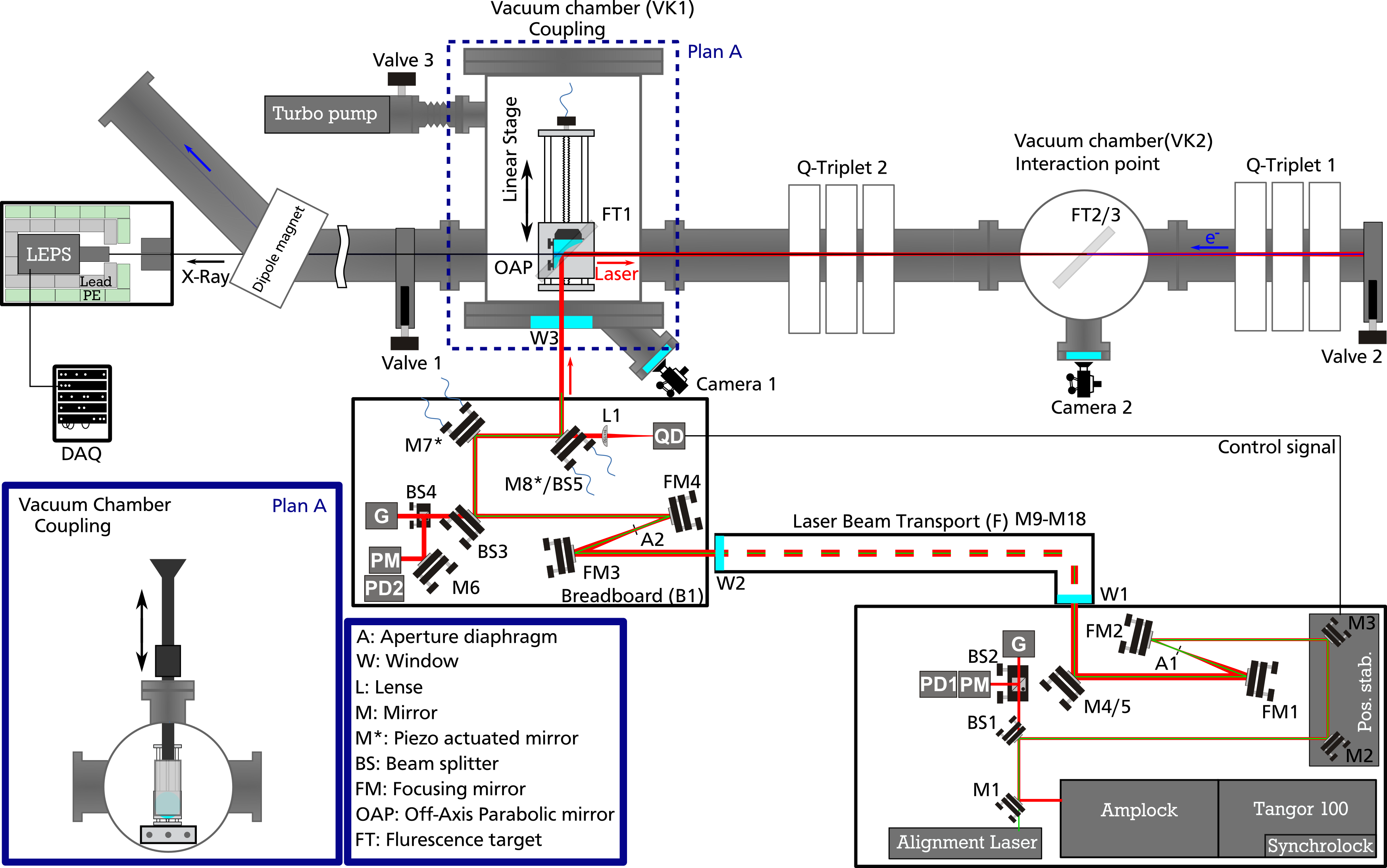 Higher photon energy preferred
For higher Energy
Easier overlap
Head-On Collision
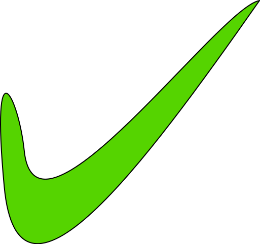 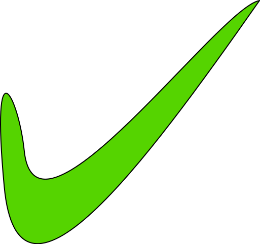 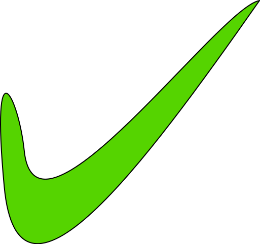 Small beam size at IP
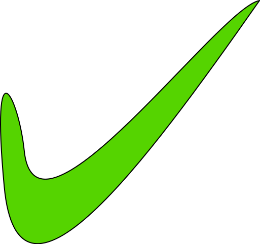 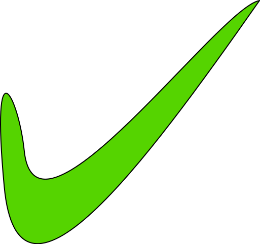 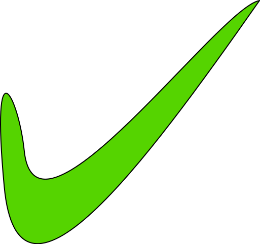 09.07.2023
Physik | Institut für Kernphysik | Maximilian Meier
20
Laser Beam Transport
Simulation:
Zemax OpticStudio
Physical optics propagation
40 m beam transport
Telescopes and “relay imaging“
Off-axis parabolic mirror with hole
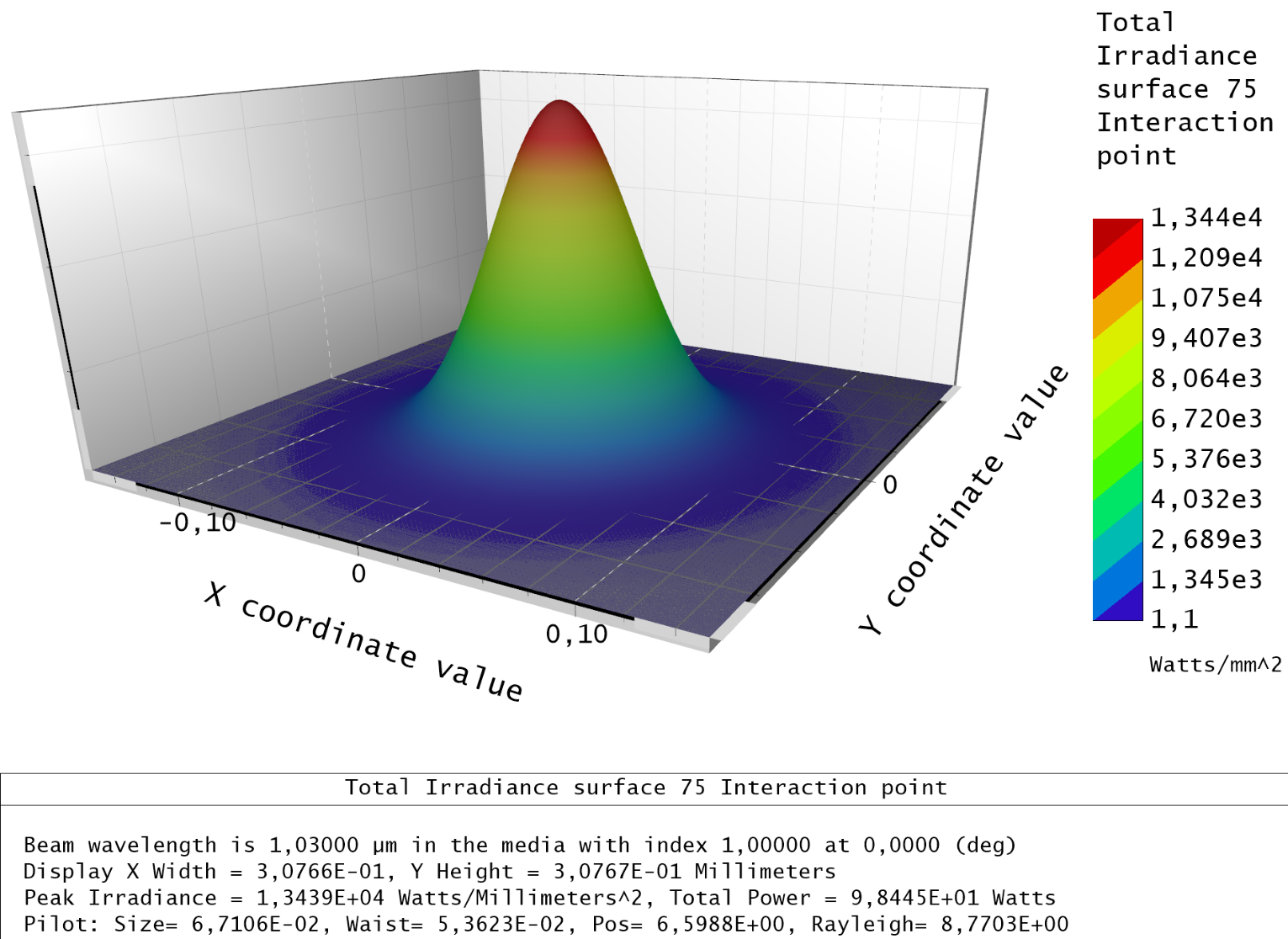 Physical optics propagation @ IP:
Total power: 94.5 W (100 W) 
Waist size: 53.6 µm (12 mm)
Rayleigh length: 8.8 mm
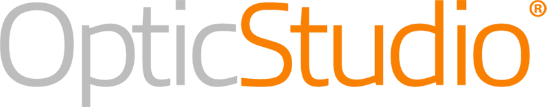 09.07.2023
Physik | Institut für Kernphysik | Maximilian Meier
21
Laser Compton Backscattering @ S-DALINAC
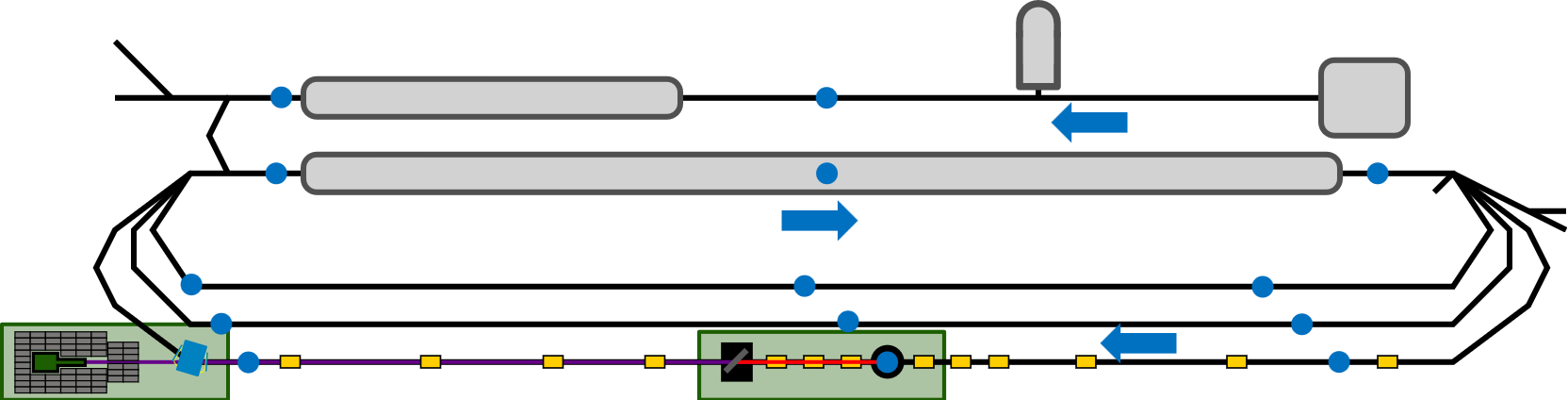 Injector
Electron Guns
Main Accelerator
MOPA-Laser:95 W @ 1030 nm, 475 µJ, 3ps
200kHz
39MeV - 98,8 MeV & 10 μA(~3 fC) @3 GHz
09.07.2023
Physik | Institut für Kernphysik | Maximilian Meier
22
< 500 Photons /s
28keV - 179.7 keV
Background Measurement @S-DALINAC
Measurement
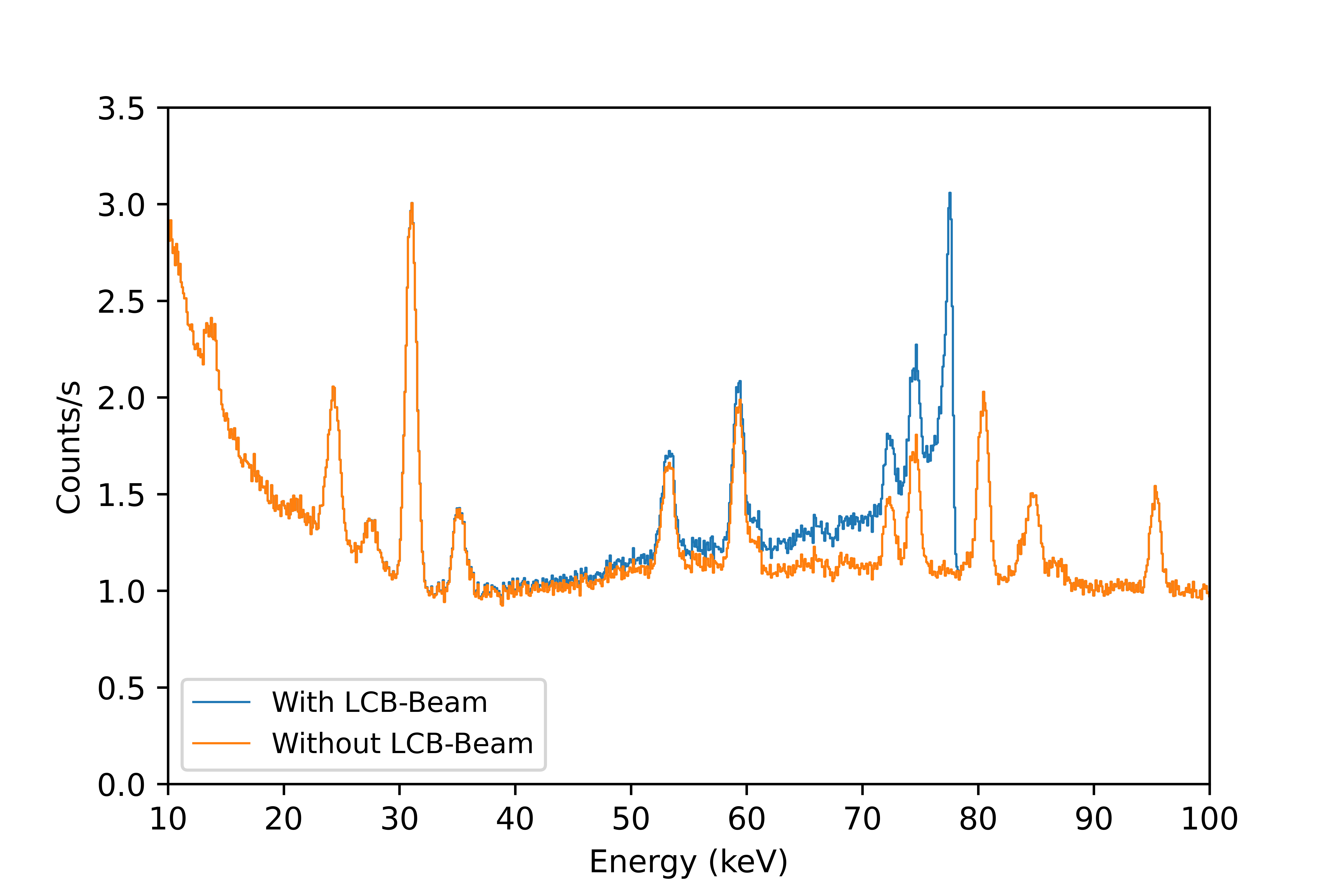 Maximum Electron Beam Energy:85 MeV
Electron Beam Energy in 3. Recirculation:65 MeV
Electron Beam Current:5 µA
Simulation
Current Status and Outlook
We can calculate the polarized and unpolarized angular Thomson cross section with linear laser polarization and the relativistic 3D collision between photon and electron with recoil

The sampling routine combining the polarized cross section and relativistic collision calculation with a flux formula to estimate realistic scattered photon distributions in space will be finalized

We will verify our results using simulation software and measurements

Finally, several case studies of varying laser and electron beam energies and polarizations including concrete MESA implementation scenarios will form the feasibility study
Compton Backscattering Simulations
(Atoosa Meseck, Christoph Lorey)
Internship at KPH Uni Mainz
Finish Order Process
Redistribution ofthe Quadrupoles
Data Analysis
Techniques for photon flux measurements
Write & Publish a Paper
Pre-Commissioning
Commissioning
Laser Transport, Coupling Chamber
Final Measurement
Test Setup in Parts
Finish with PhD Thesis
Electron BeamSimulations: Elegant
Beam Dynamic Simulations
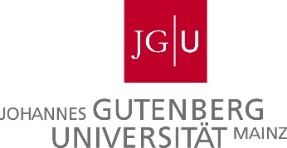 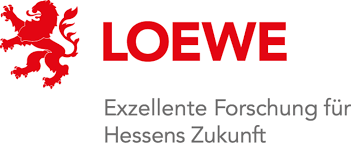 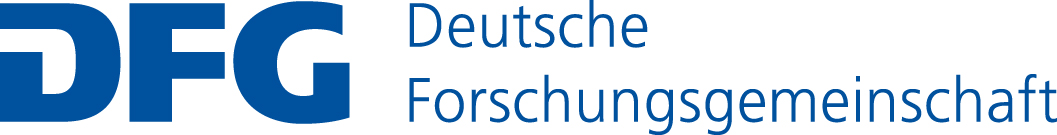 Supported by…
Thank you!
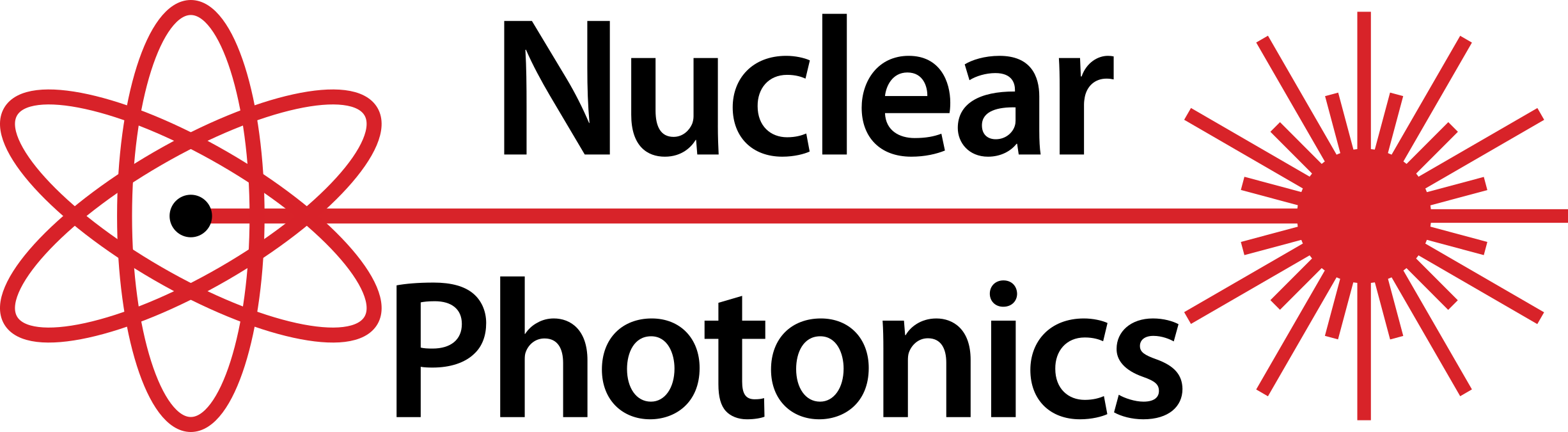 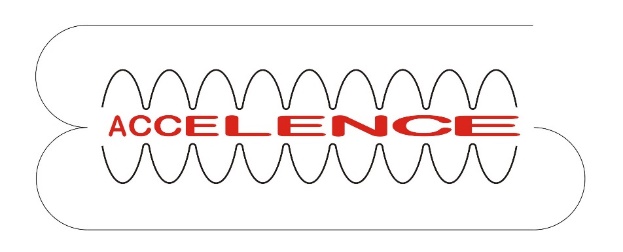 Fin. ...for now
Thank you for your attention!
Unpolarized Thomson Cross Section
Derived from the general Klein-Nishina cross section of photons scattered by a single free electron.
Unpolarized Thomson Cross Section
Derived from the general Klein-Nishina cross section of photons scattered by a single free electron.
stars * denote parameters
in the center of mass system
Acquired by relativistic Lorentz boost in four vector algebra
Used because scattering is easier calculated in the center of mass rest frame
Unpolarized Thomson Cross Section
Derived from the general Klein-Nishina cross section of photons scattered by a single free electron.
Acquired by relativistic Lorentz boost in four vector algebra
Used because scattering is easier calculated in the center of mass rest frame
Unpolarized Thomson Cross Section
Derived from the general Klein-Nishina cross section of photons scattered by a single free electron.
In our calculations often < 1
unitless
Unpolarized Thomson Cross Section
Derived from the general Klein-Nishina cross section of photons scattered by a single free electron.
The differential Thomson cross section is dependant on scattering angle θ* and recoil Δ.
Unpolarized Thomson Cross Section
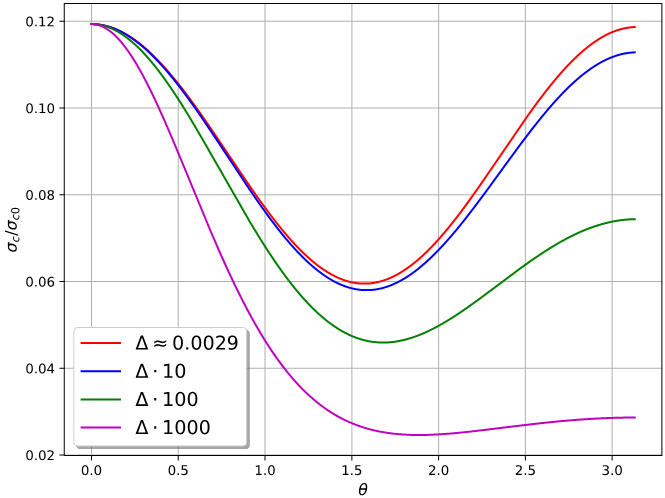 [Speaker Notes: - Hier lieber nicht MESA Wert
- im grauen Feld: Recoil
- Recoilfälle wie bei Curatolo]
Calculation of Scattered Photons on a Screen
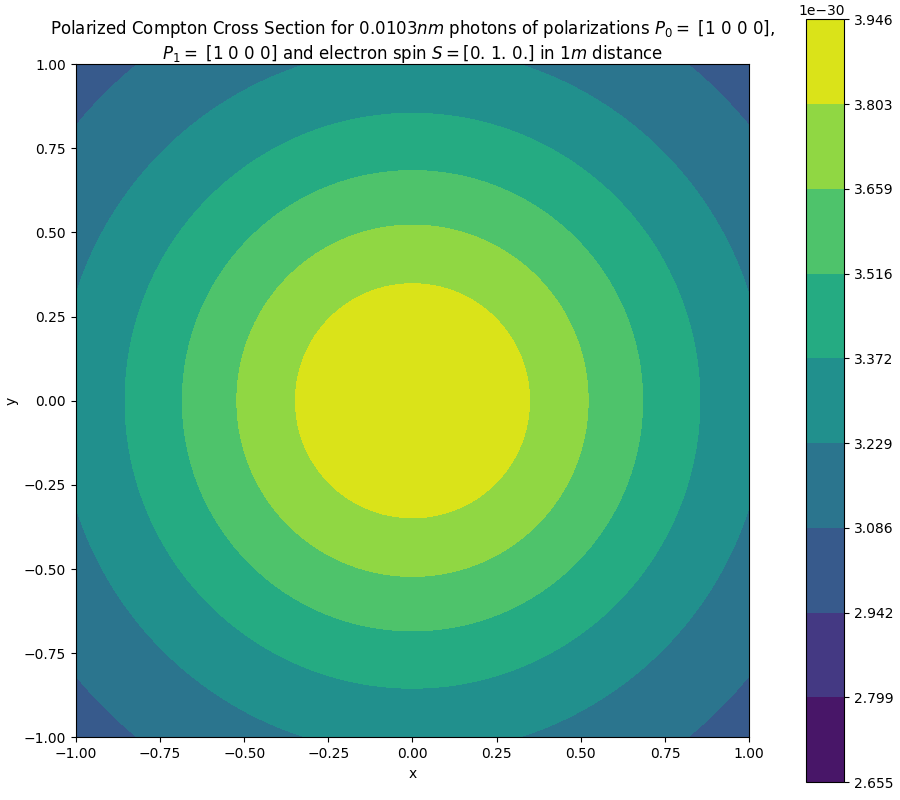 Calculation of Scattered Photons on a Screen
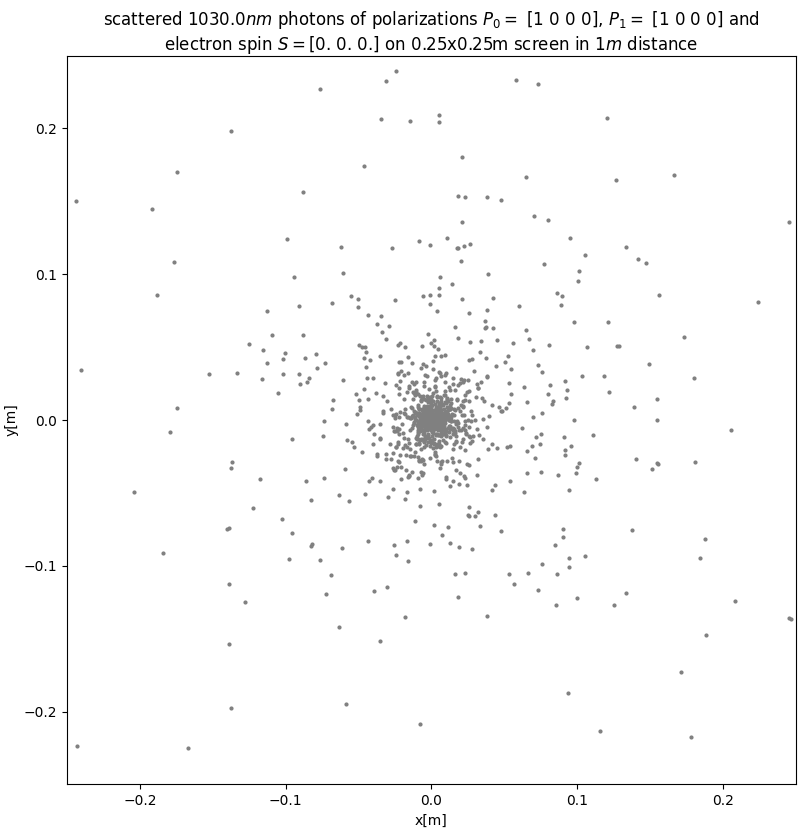 Polarization: Stokes Notation
information is commonly defined via Stokes parameters	 forming the Stokes vector





       : degree of linear polarization
    : degree of circular polarization
    : azimuthal angle of linear polarization
    : azimuthal angle of scattering plane

incident photon:          are defined in
scattered photon:          are defined in
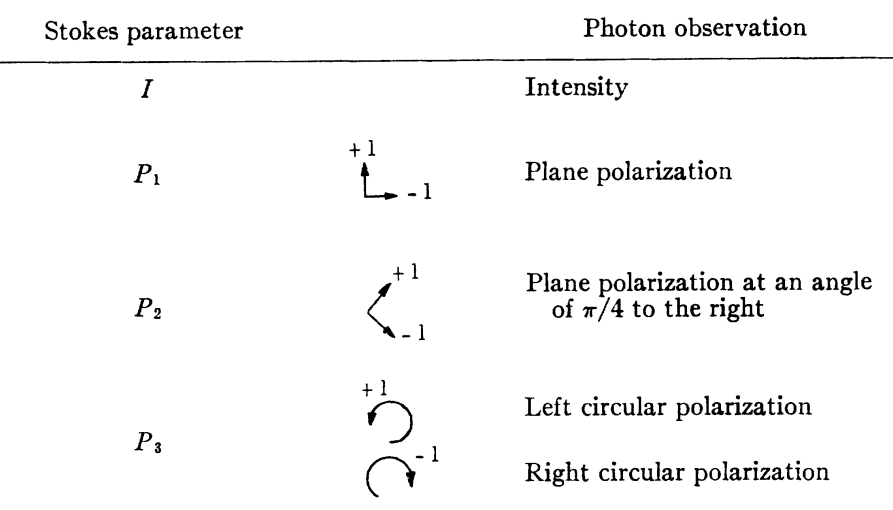 Table: William H. McMaster, Rev. Mod. Phys. 33, 8 (1961)
[Speaker Notes: in ensemble particle view:
circular polarization: particles have same handedness
linear polarization: superposition of left- and right-handed resulting in an oscillation]
Polarization: Stokes Notation
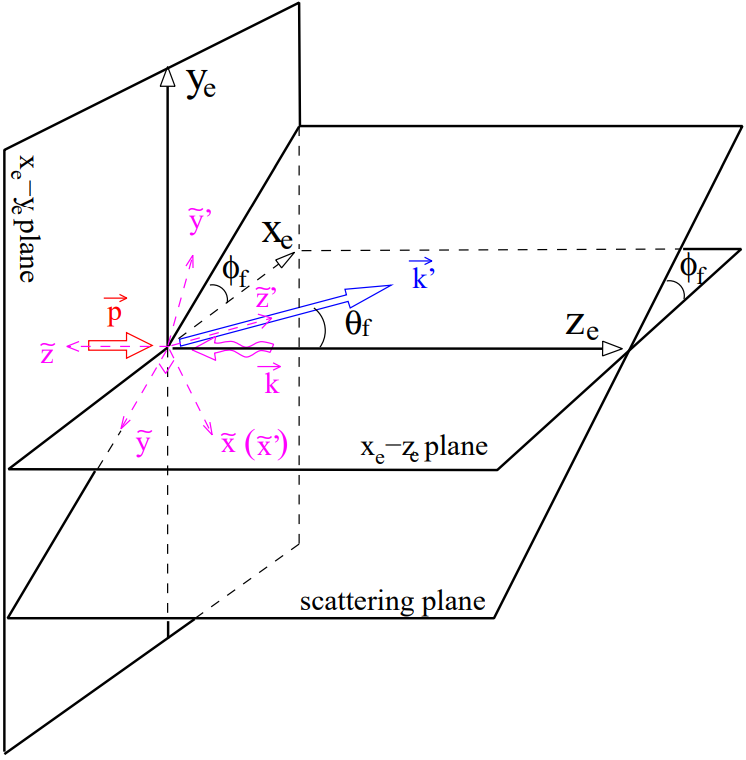 information is commonly defined via Stokes parameters	 forming the Stokes vector





       : degree of linear polarization
    : degree of circular polarization
    : azimuthal angle of linear polarization
    : azimuthal angle of scattering plane

incident photon:          are defined in
scattered photon:          are defined in
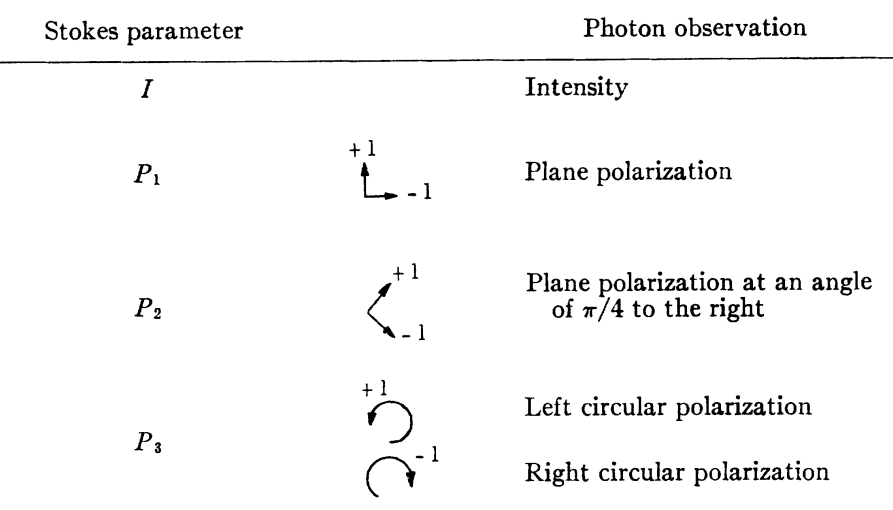 Fig: C. Sun and Y. K. Wu, Phys. Rev. ST Accel. Beams 14, 044701
Table: William H. McMaster, Rev. Mod. Phys. 33, 8 (1961)
[Speaker Notes: in ensemble particle view:
circular polarization: particles have same handedness
linear polarization: superposition of left- and right-handed resulting in an oscillation]
Scattering Images with Polarisation
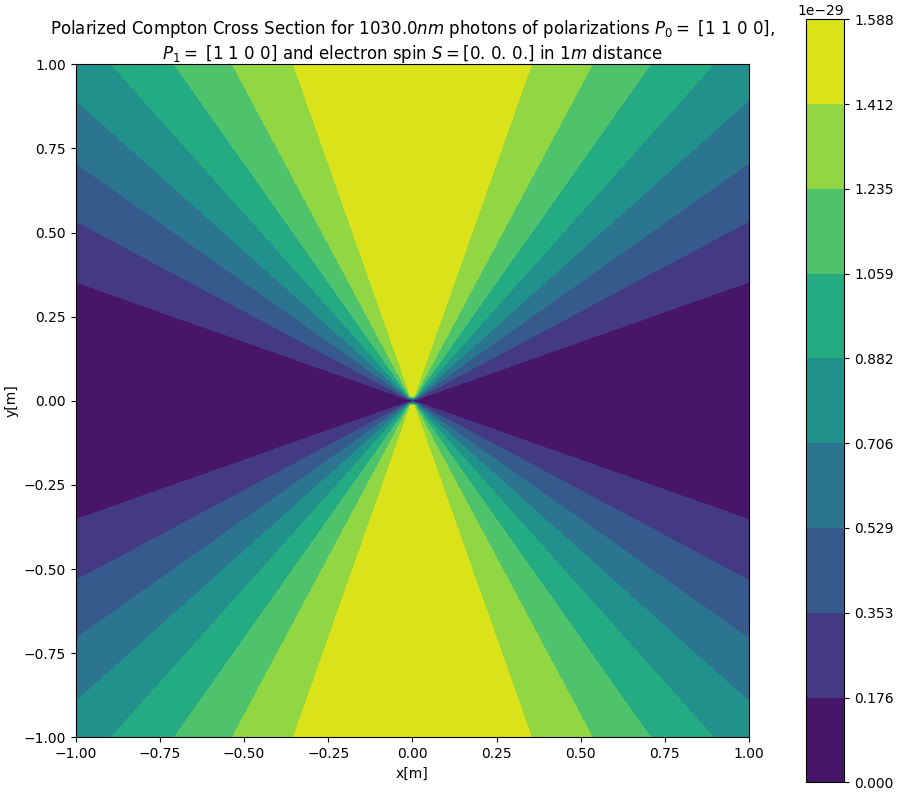 Scattering Images with Polarisation
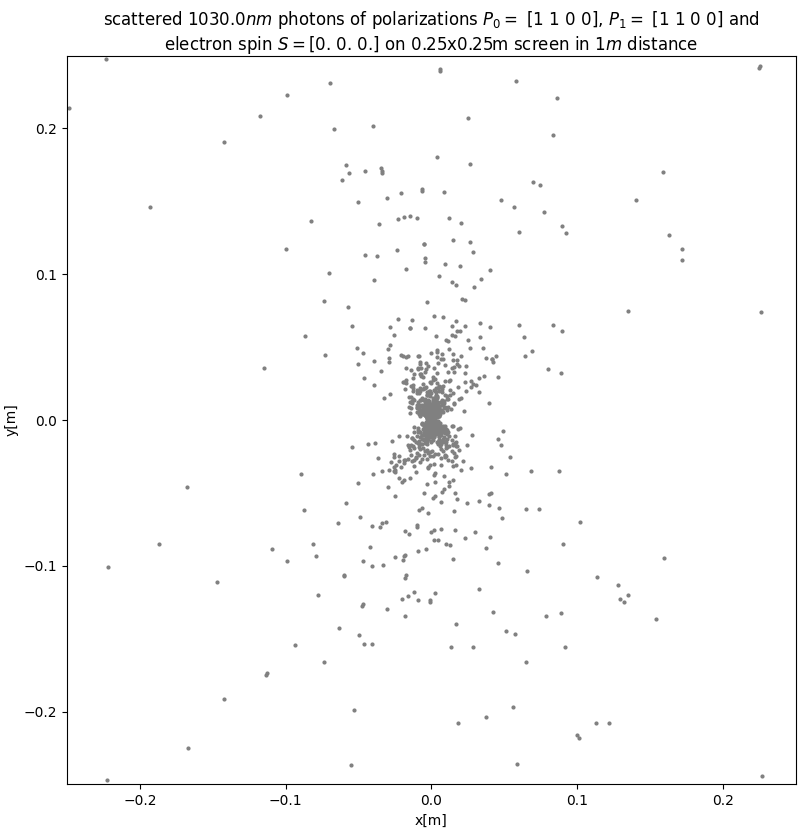 Scattering Images with Polarisation
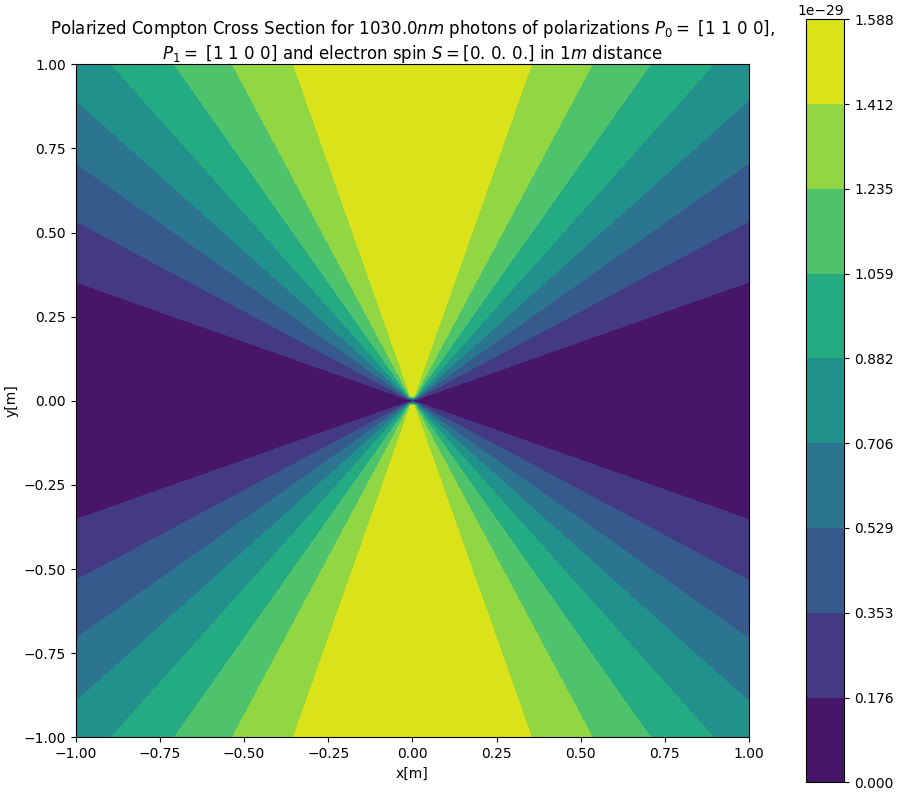 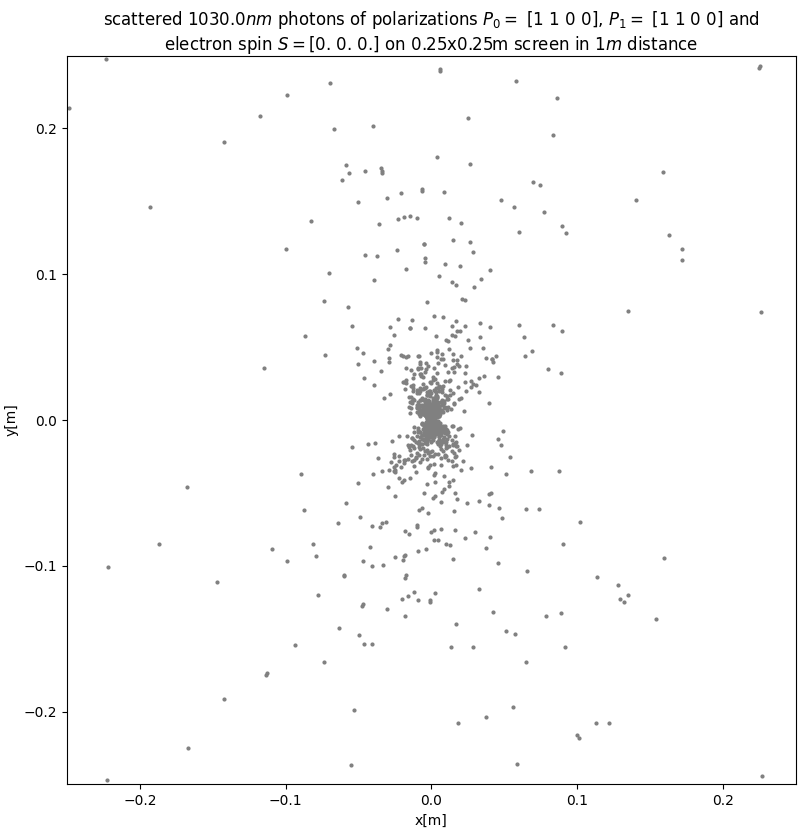 Scattering Images with Polarisation
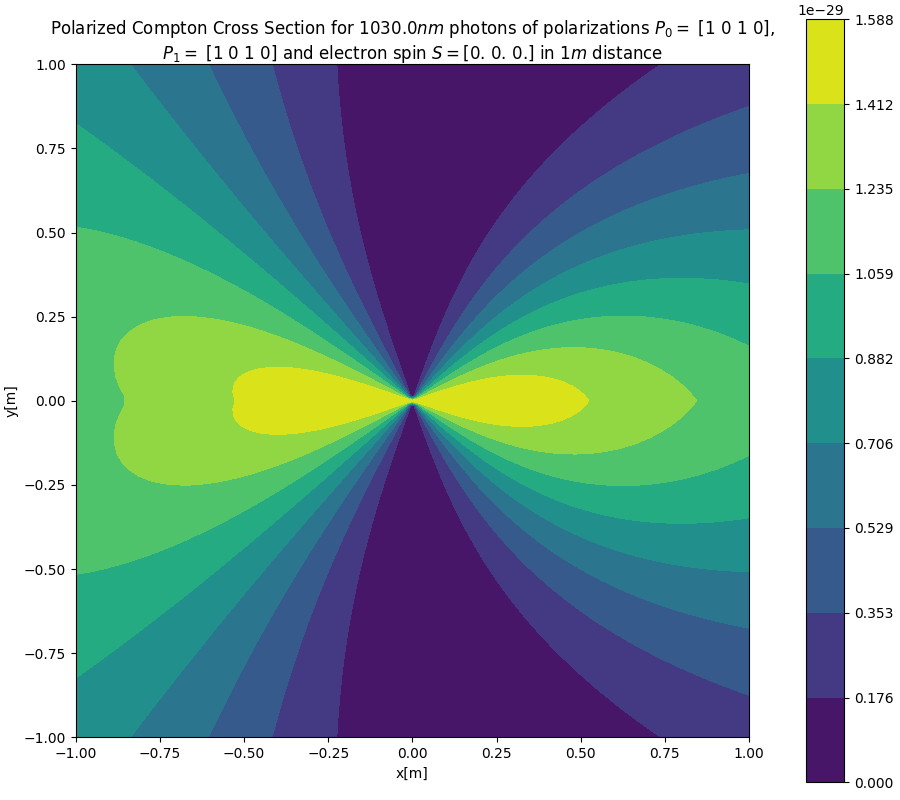 Scattering Images with Polarisation
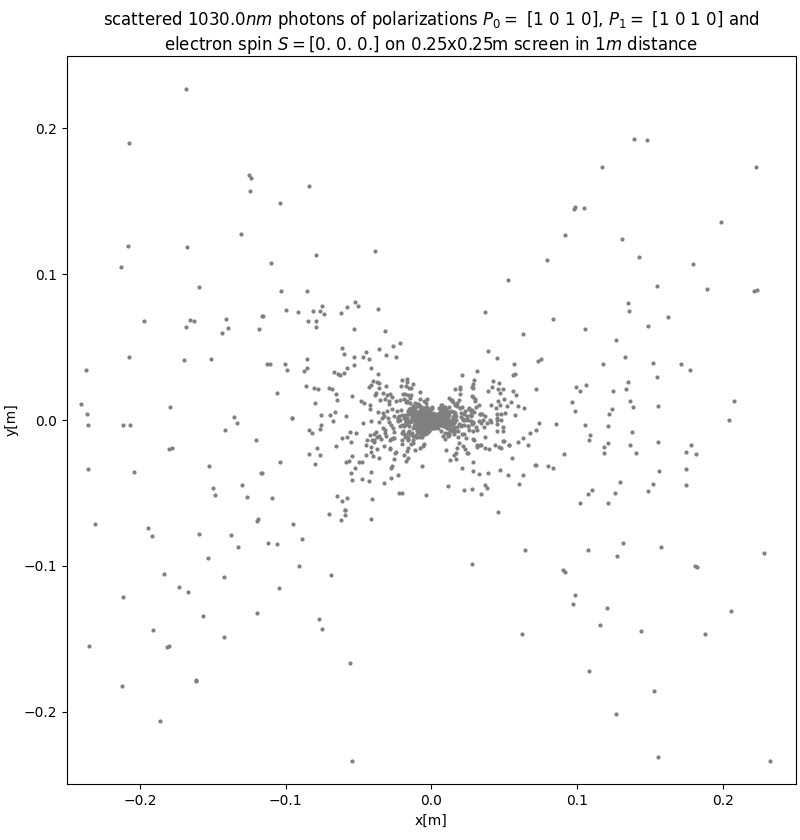 Scattering Images with Polarisation
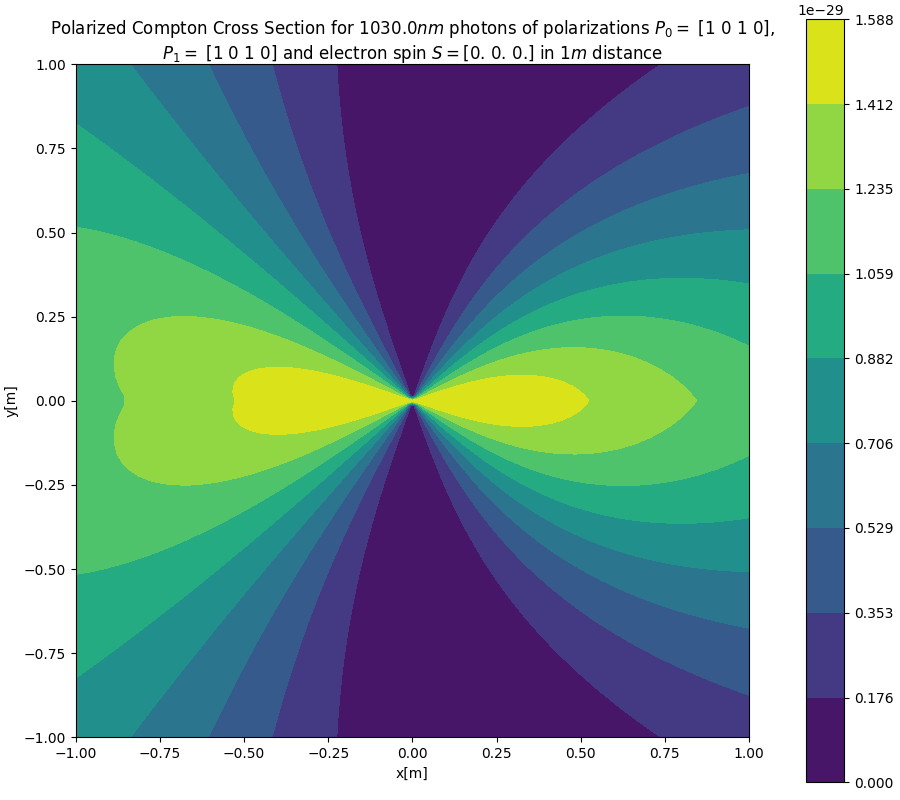 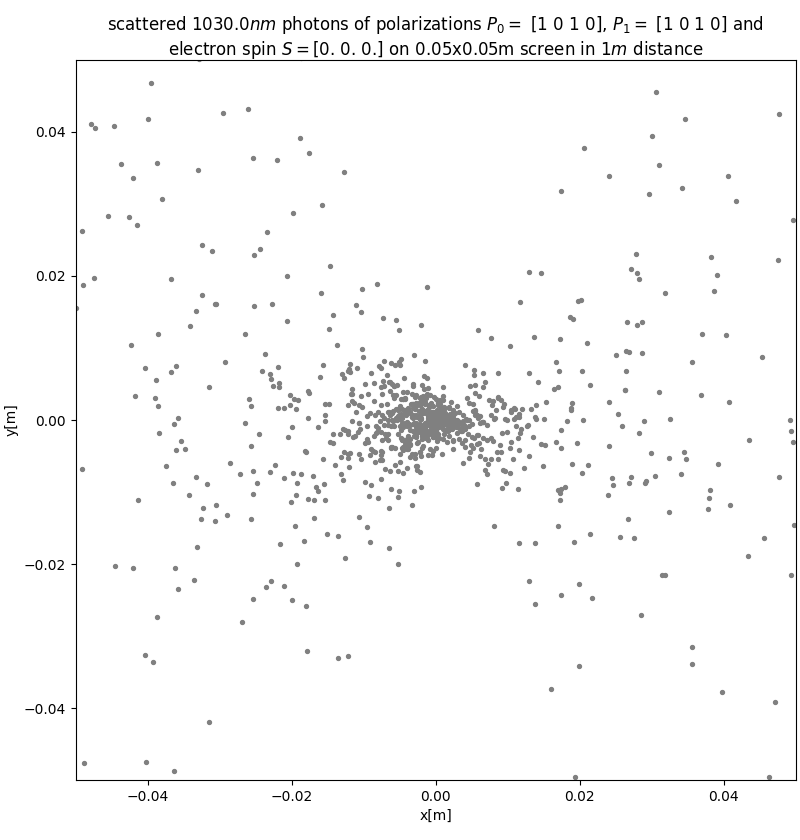 What about Spin and circular polarization?
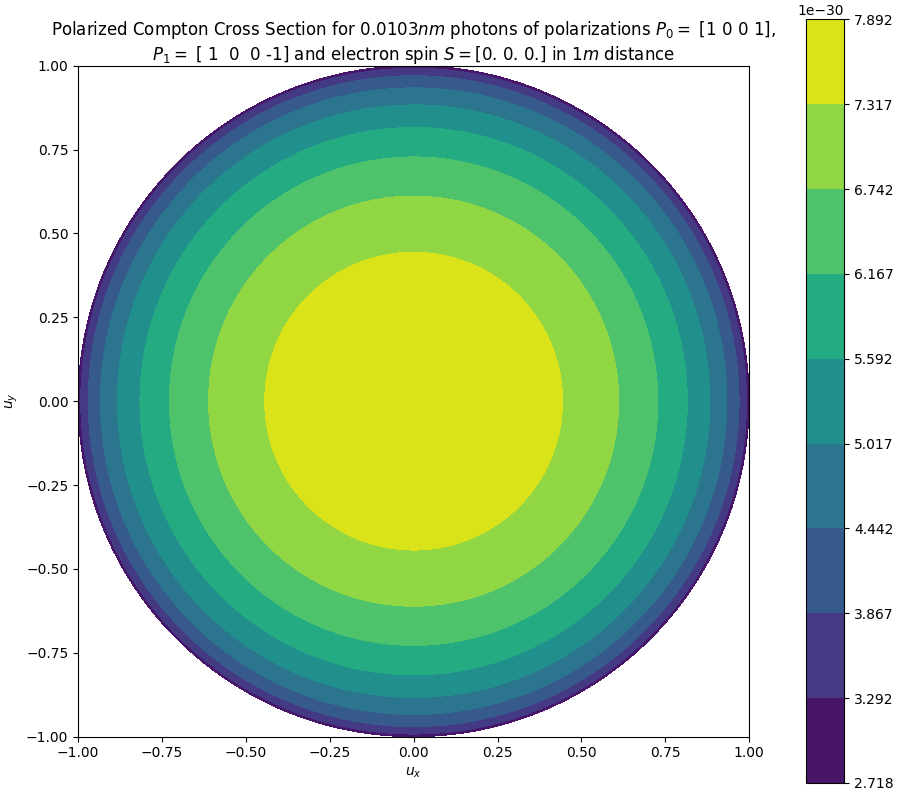 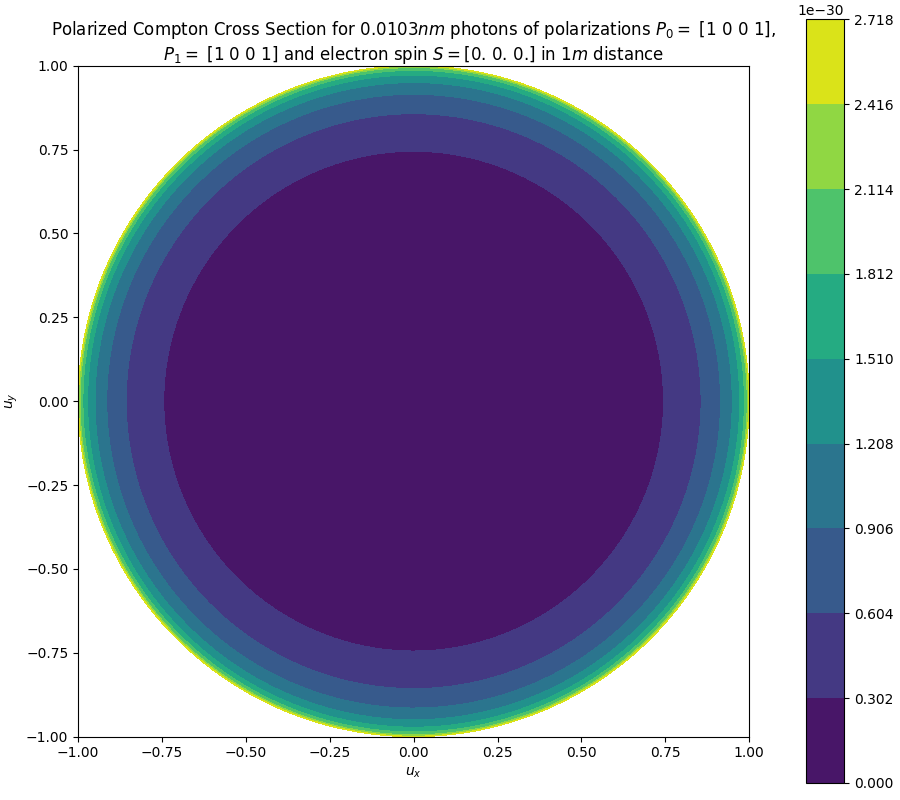 What about Spin and circular polarization?
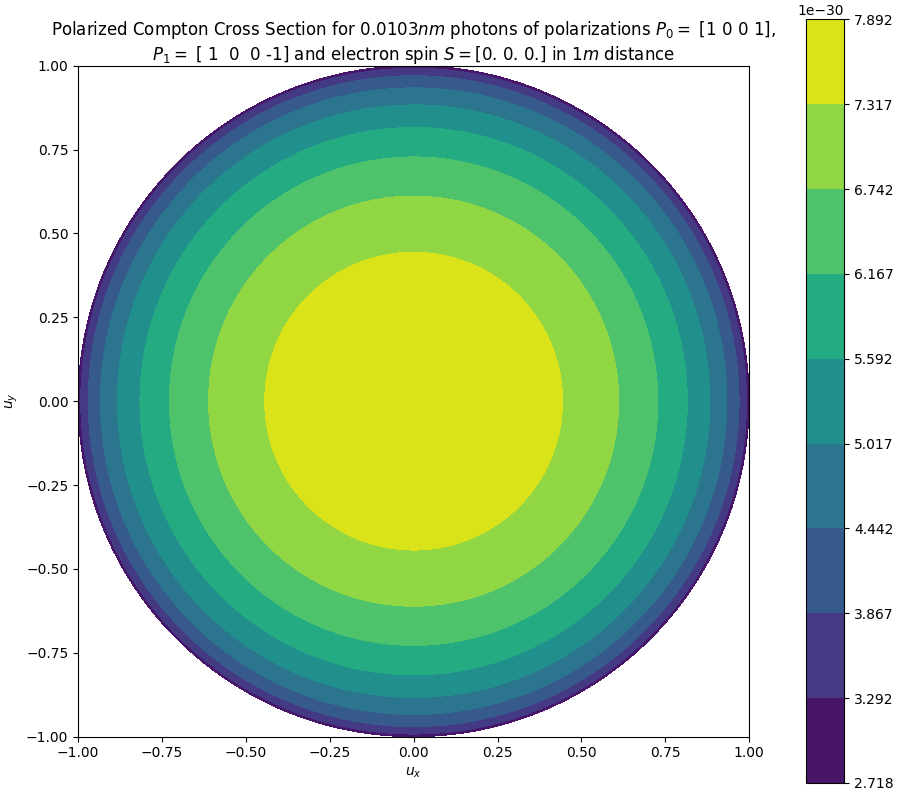 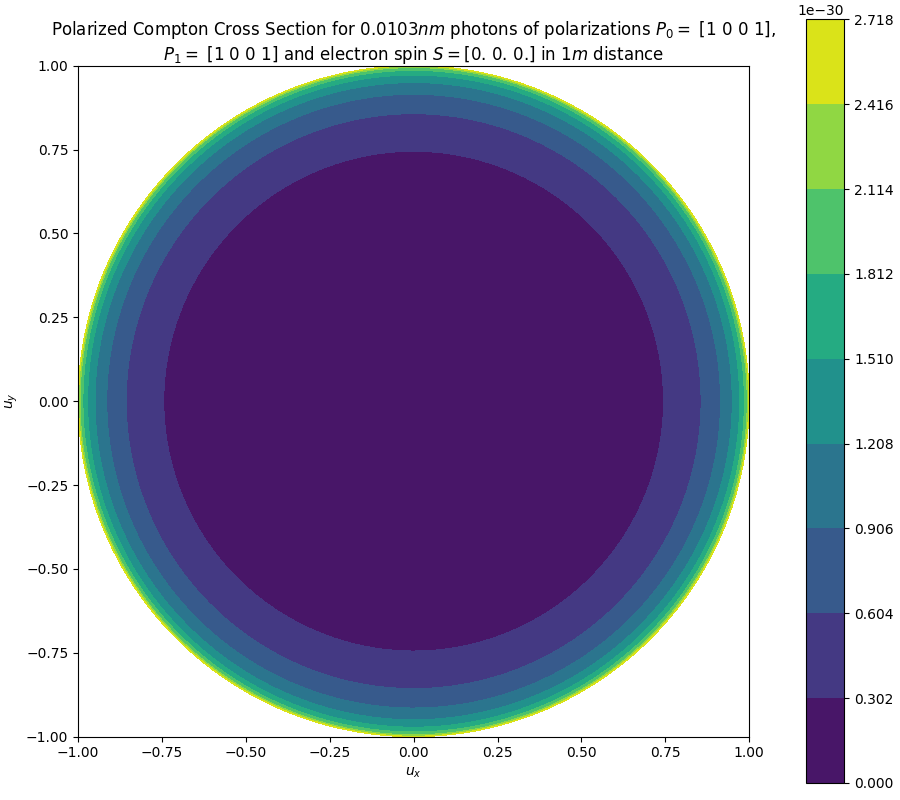 In Thomson scattering, the circular
polarization is inverted in the process
What about Spin and circular polarization?
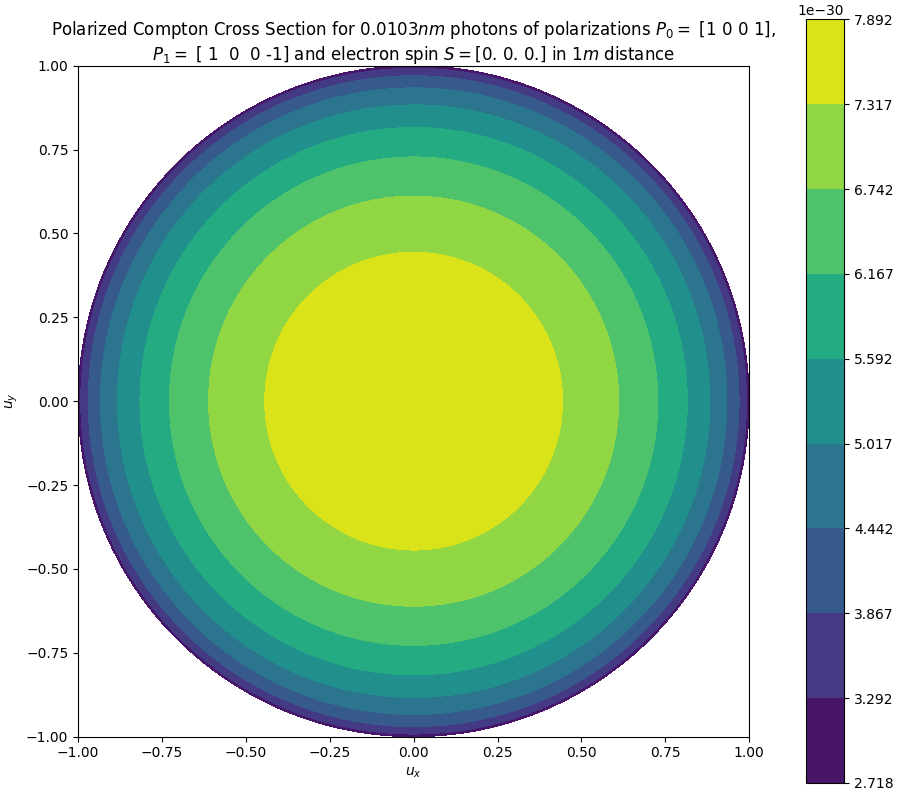 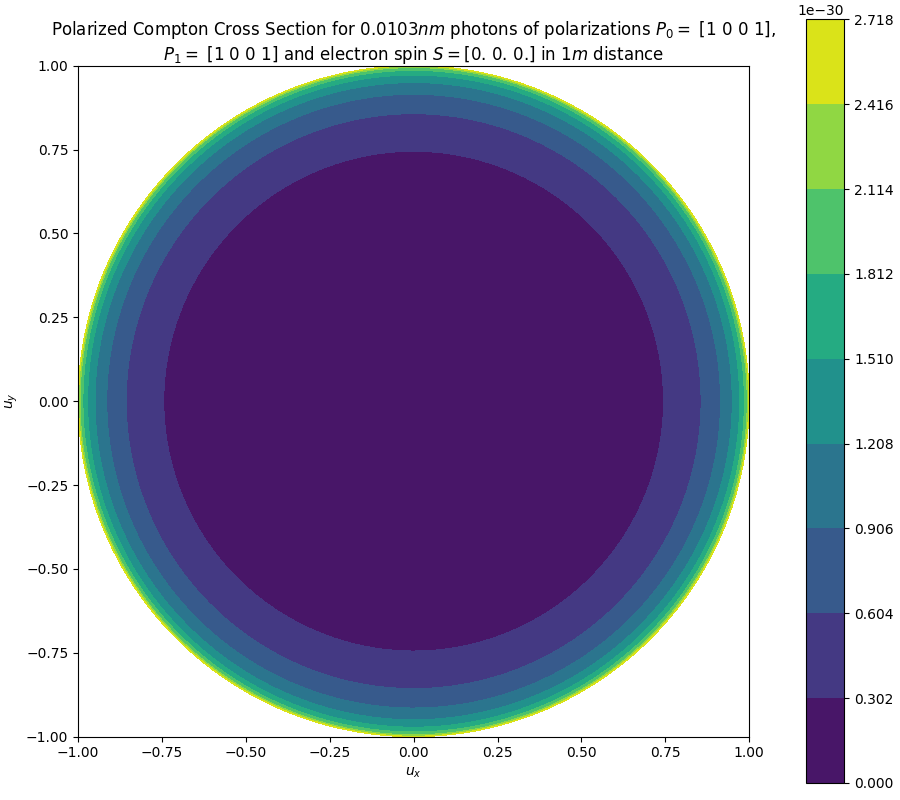 In Thomson scattering, the circular
polarization is inverted in the process
Electron Spin Interaction with High Energy Photons (0.01030nm)
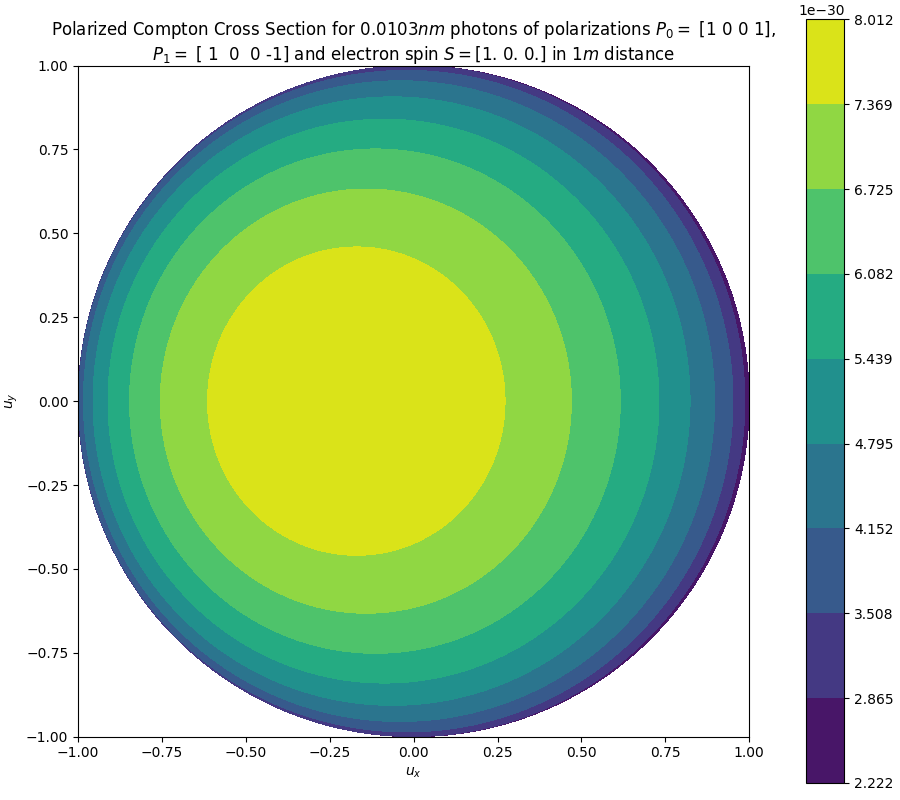 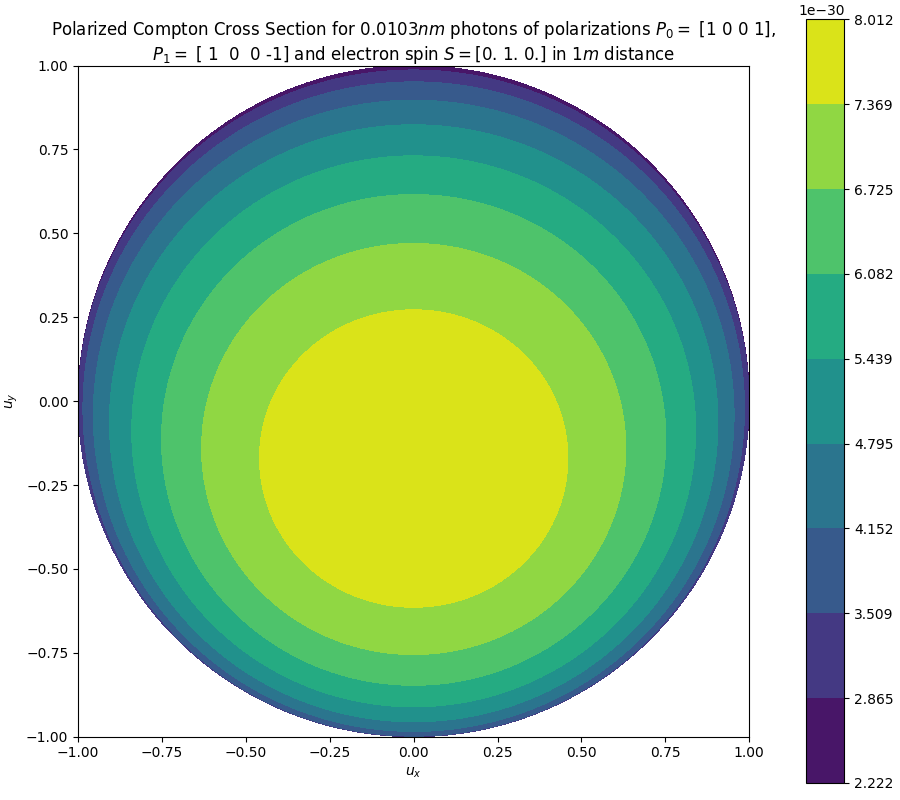 Electron Spin Interaction with High Energy Photons (0.01030nm)
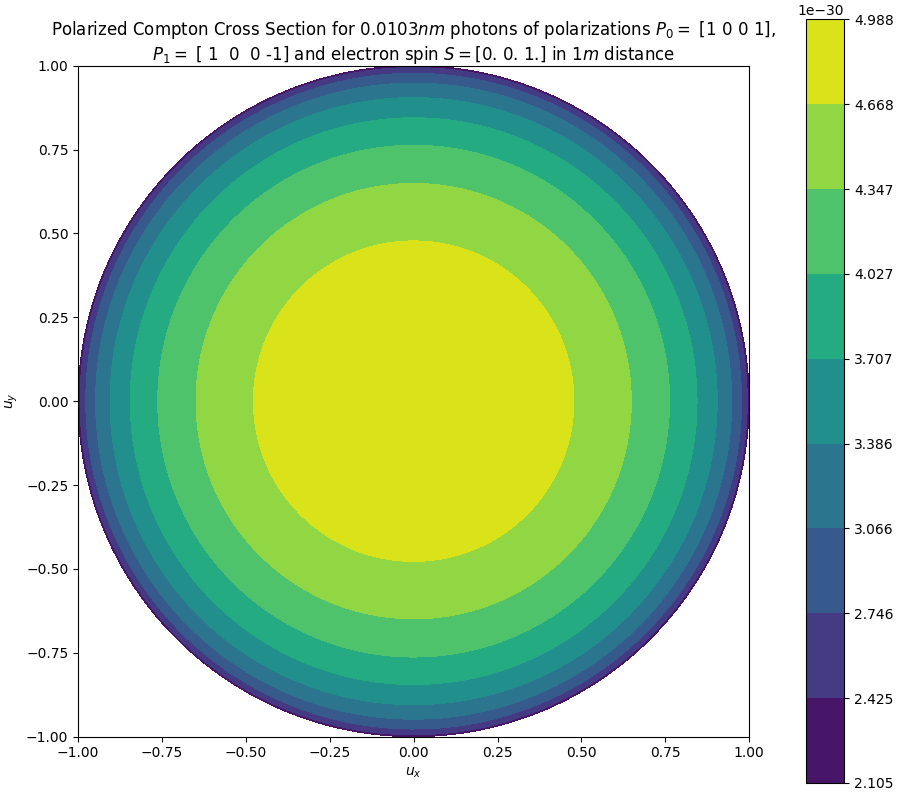 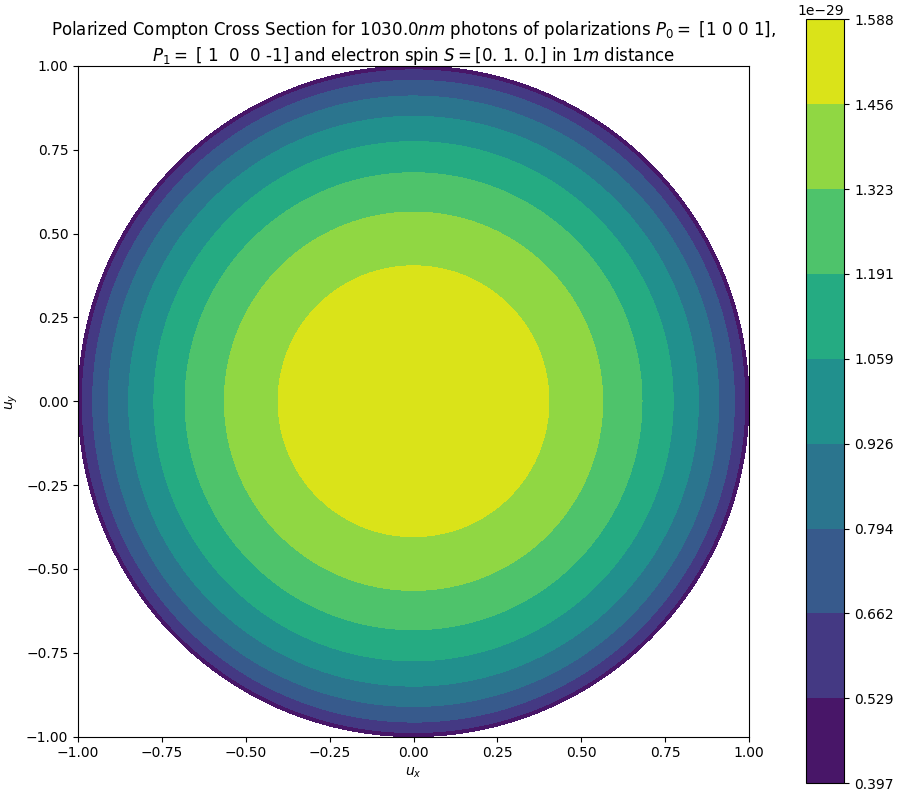 Electron Spin Interaction with High Energy Photons (0.01030nm)
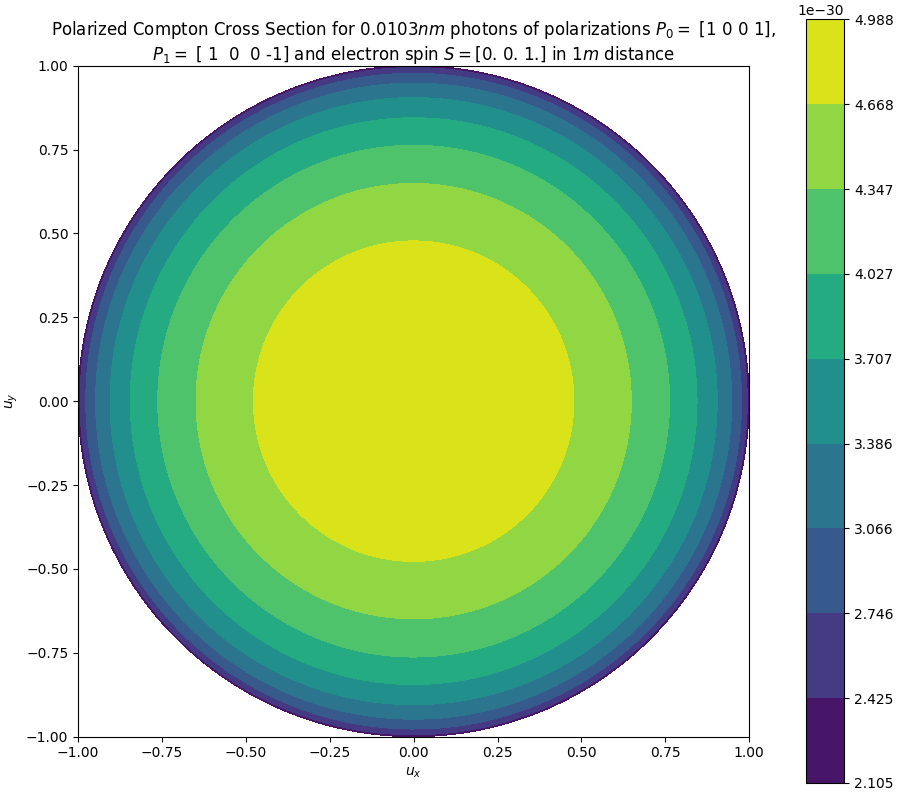 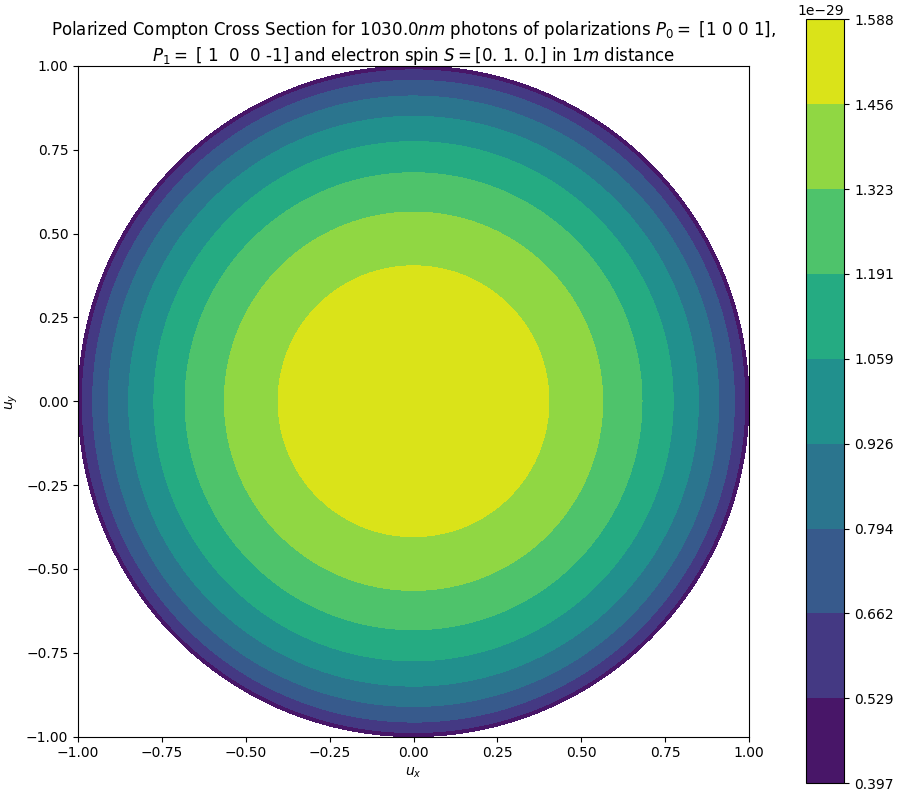 Electron spin effects are not observed 
if the electron spin vector points in the 
momentum direction z...
Electron Spin Interaction with High Energy Photons (0.01030nm)
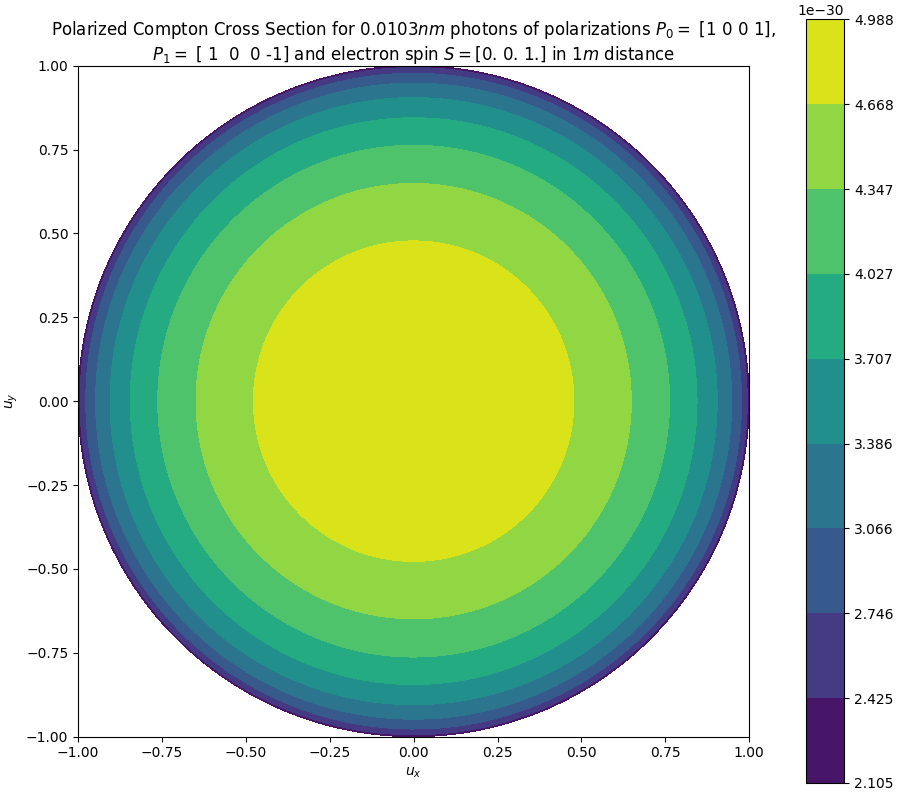 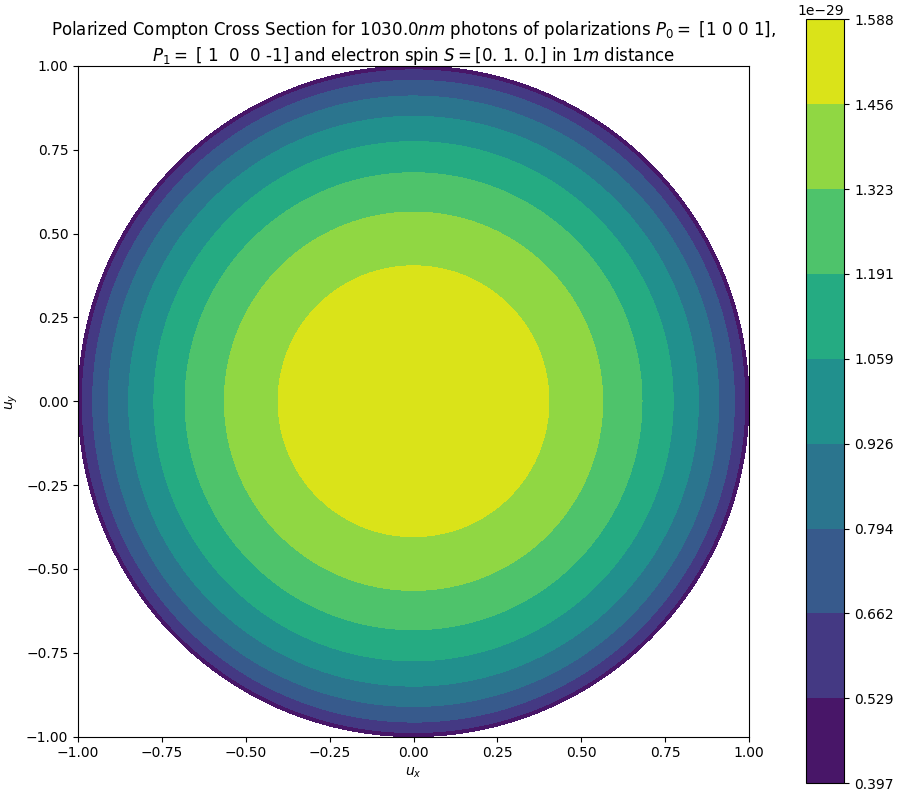 ...or  the initial photon energy is 
set well below 100keV.
Electron Spin Interaction with High Energy Photons (0.01030nm)
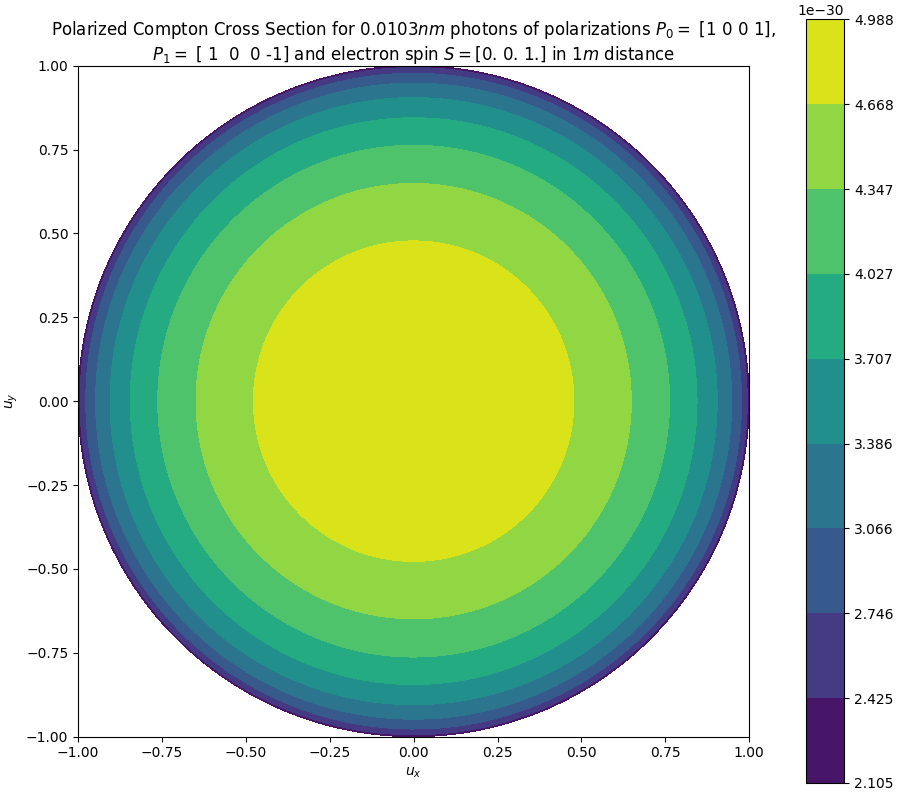 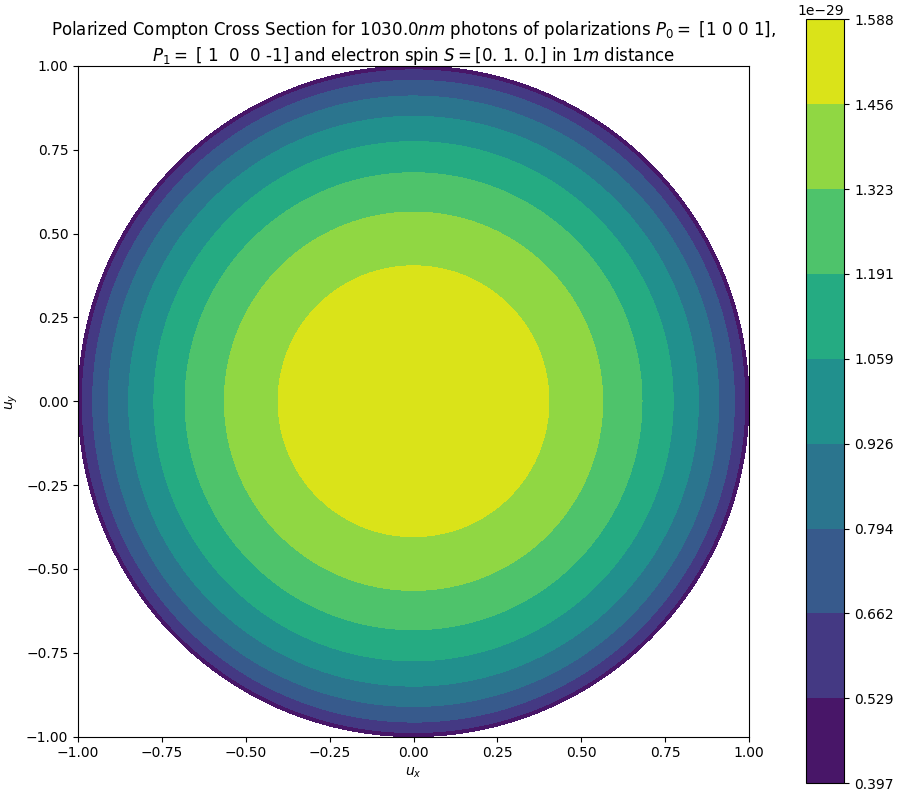 Electron Spin Interaction with High Energy Photons (0.01030nm)
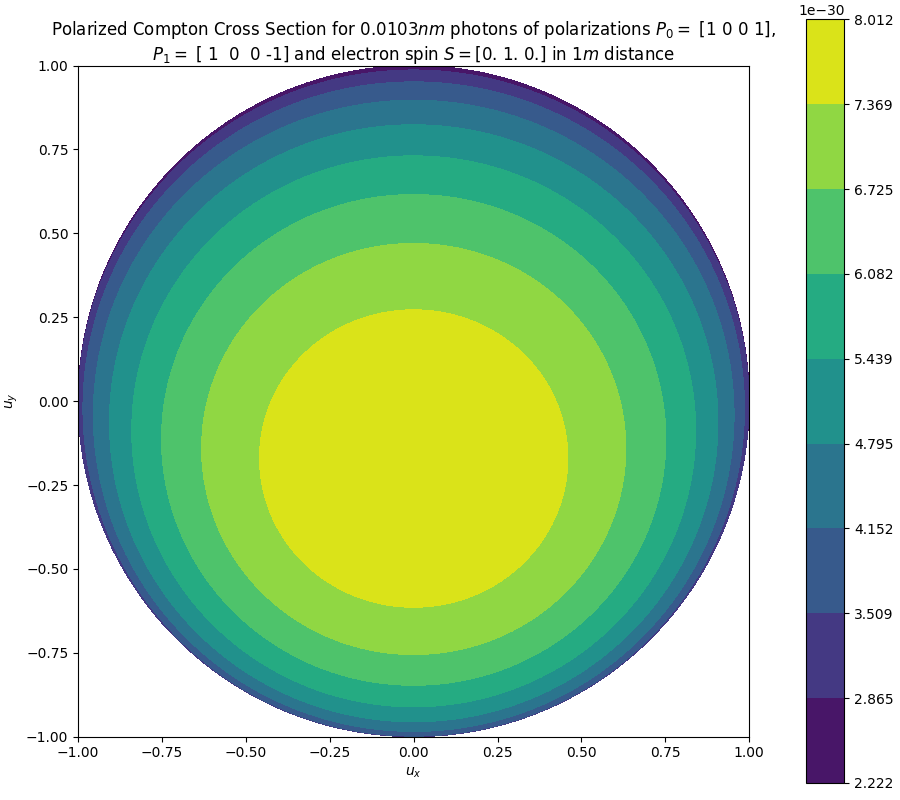 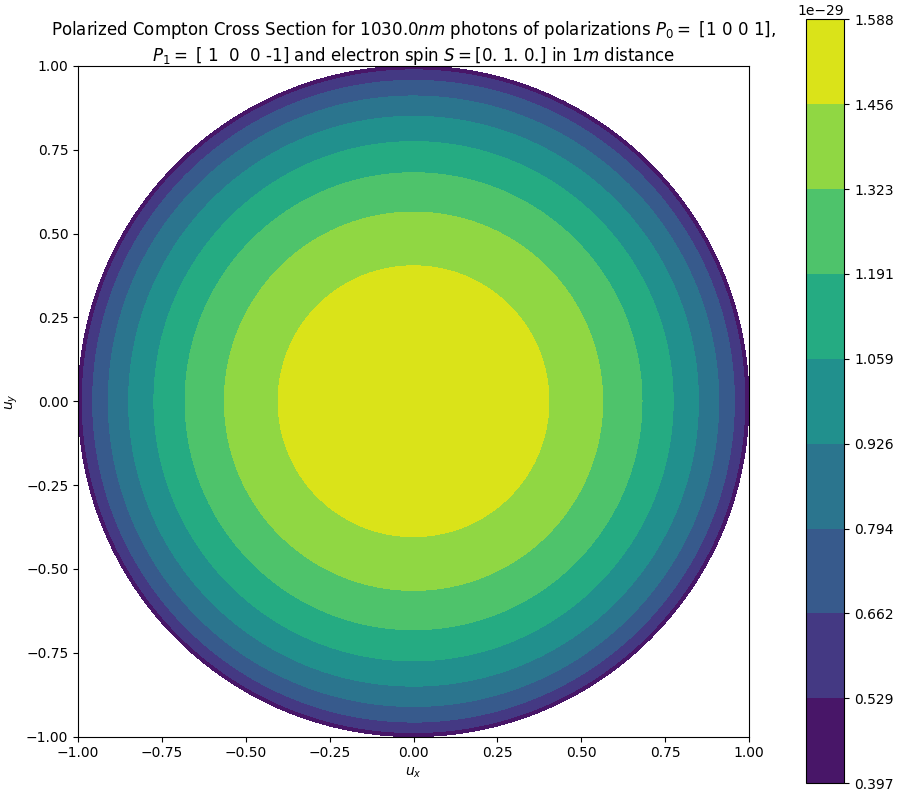